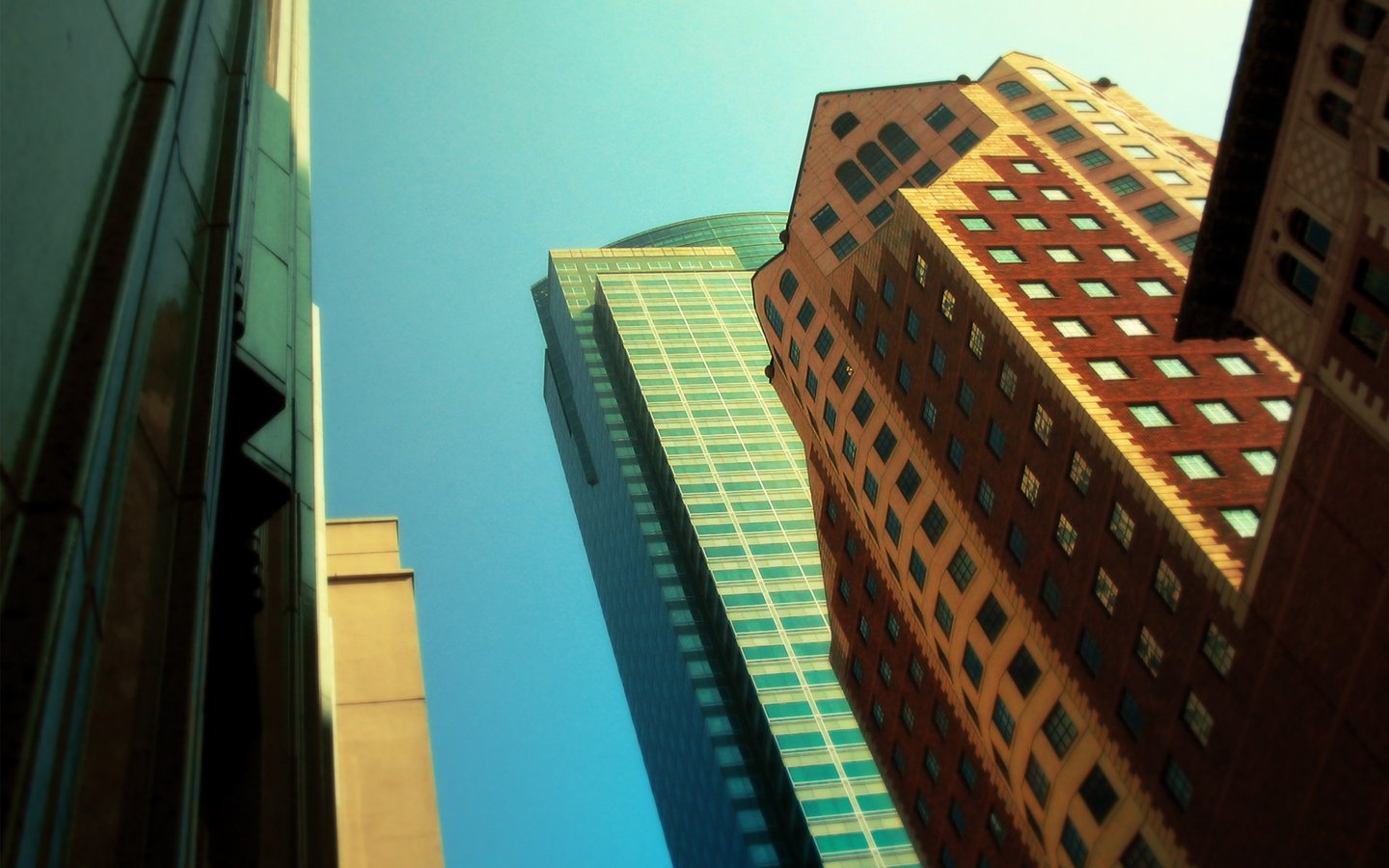 Welcome
Welcome
to our presentation
presentation
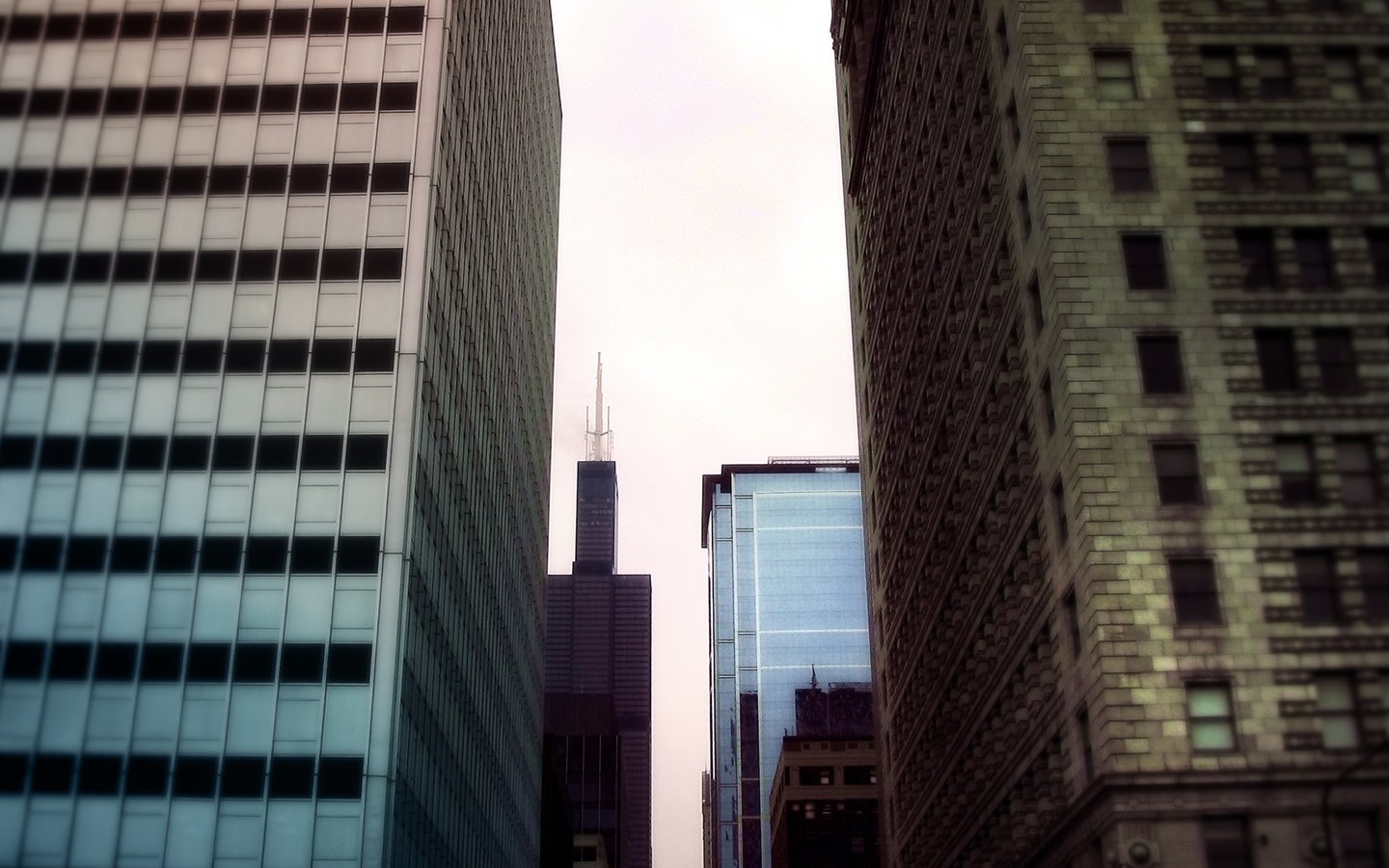 introduce
There are many variations of passages of Lorem Ipsum available, but the majority have suffered alteration in some form.
Settims Inc. / www.settims.com  
UK, London, Redstreet 29-01
+492 335-335-335
How it work?
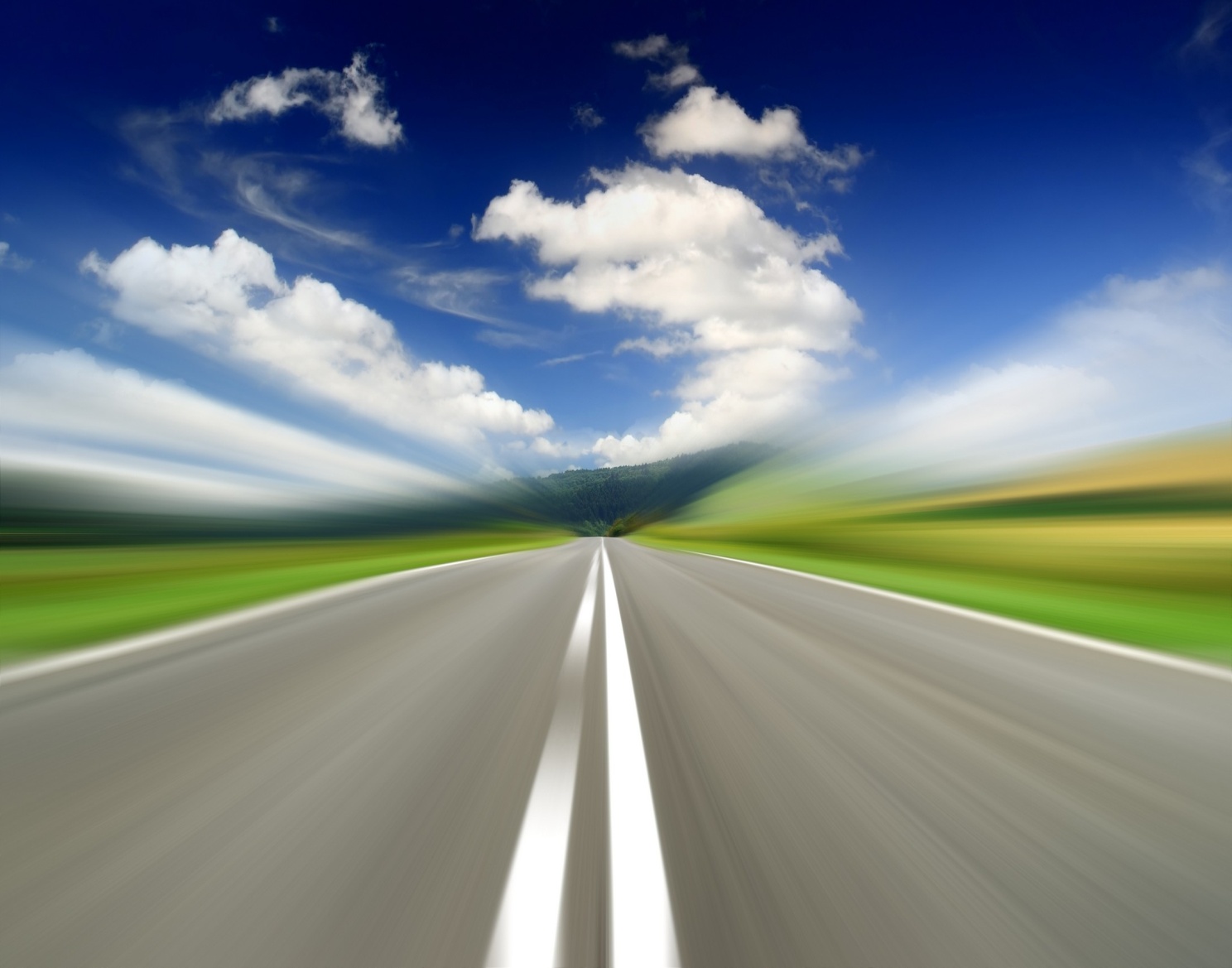 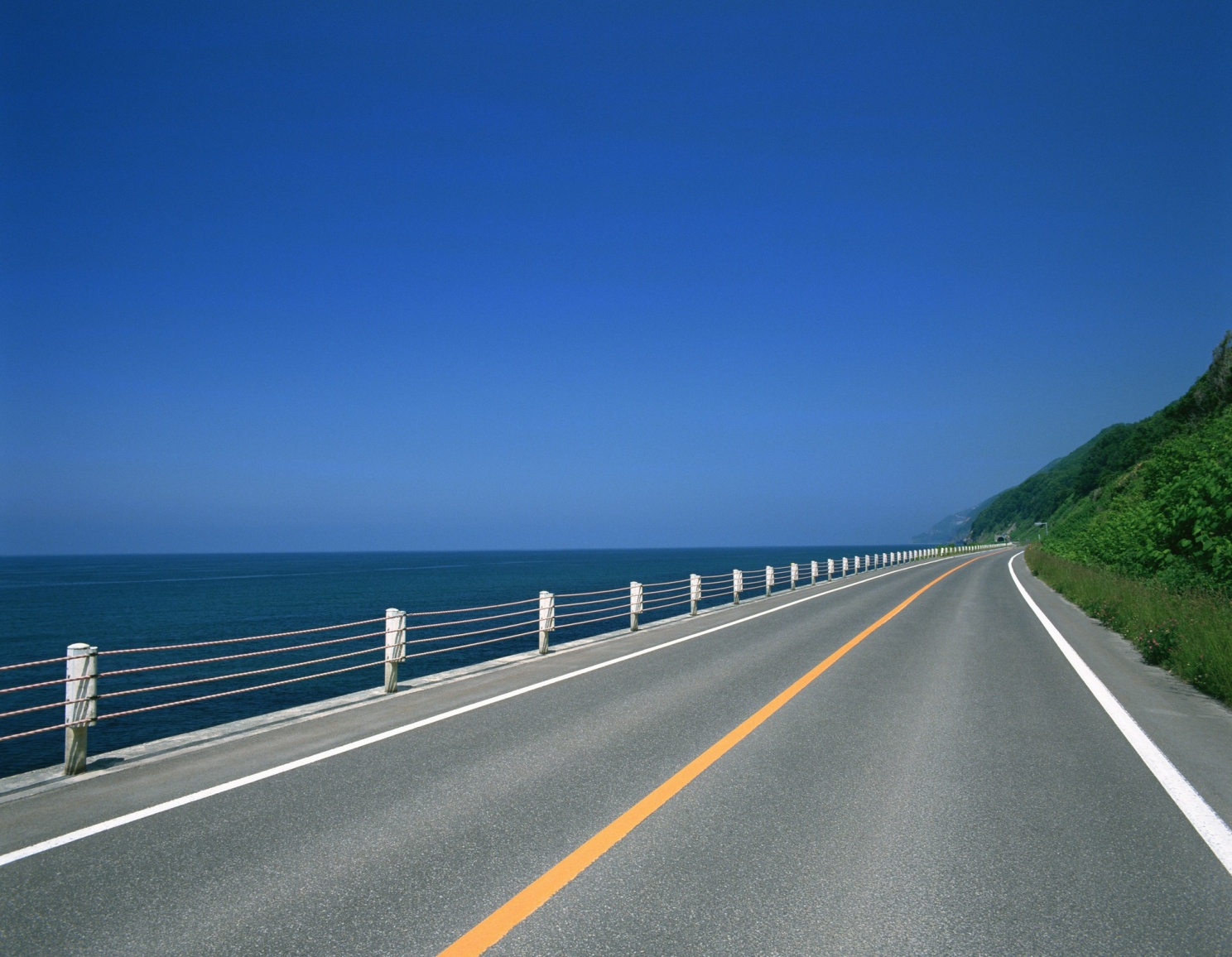 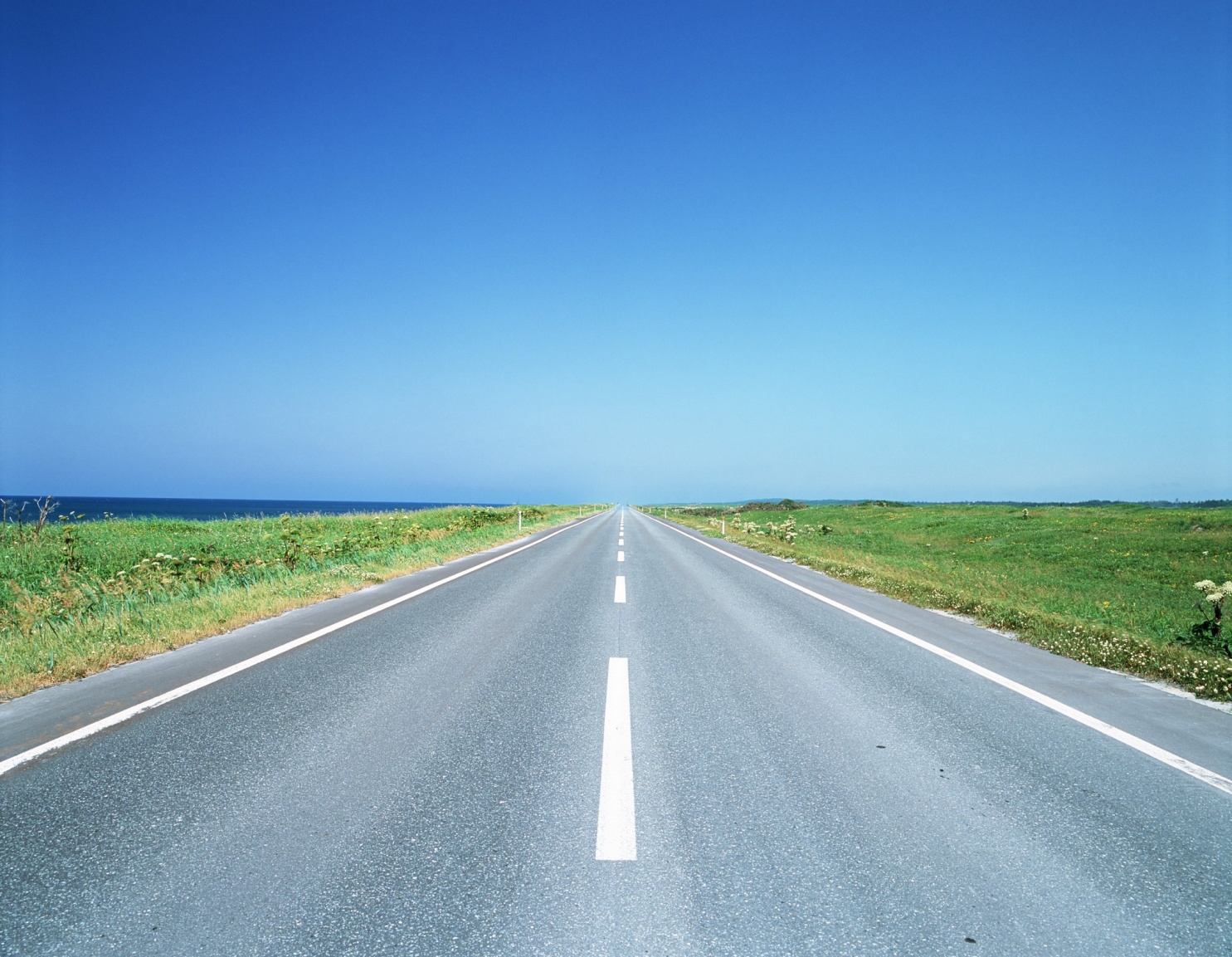 Business idea
Workflow
Product
There are many variations of passages of Lorem Ipsum available, but the majority have suffered alteration in some form, by injected humour.
There are many variations of passages of Lorem Ipsum available, but the majority have suffered alteration in some form, by injected humour.
There are many variations of passages of Lorem Ipsum available, but the majority have suffered alteration in some form, by injected humour.
Settims Inc. / www.settims.com  
UK, London, Redstreet 29-01
+492 335-335-335
About us
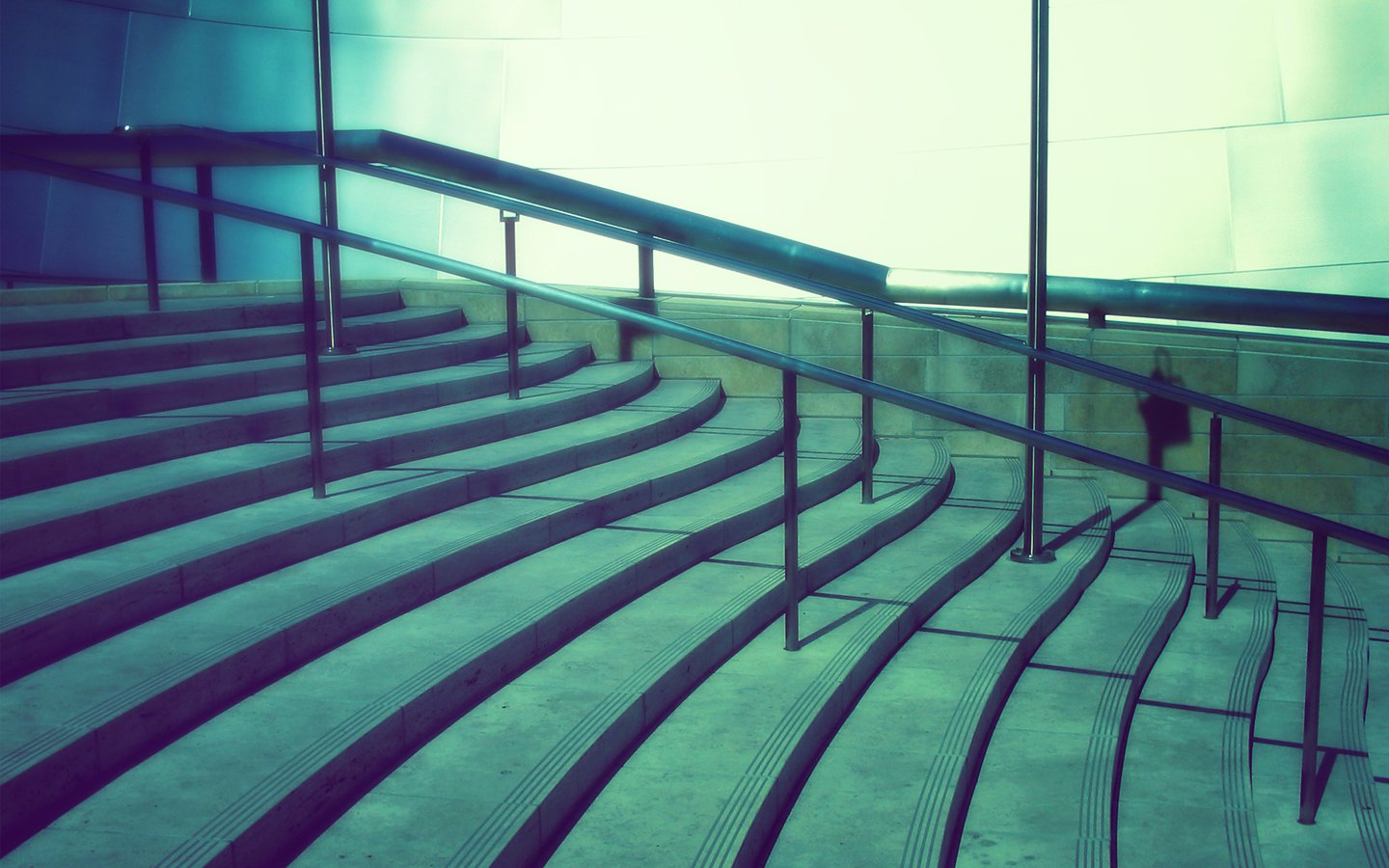 COMPANY NAME
Lorem ipsum dolor sit amet, consectetur adipiscing elit. Ut id mauris risus, sit amet consectetur ipsum. Aenean dolor urna, scelerisque at malesuada id, ullamcorper id nisi. Praesent imperdiet venenatis justo, eu dictum mauris faucibus sed.
LOGO
HERE
Settims Inc. / www.settims.com  
UK, London, Redstreet 29-01
+492 335-335-335
Sample text
FULL WIDTH:
There are many variations of passages of Lorem Ipsum available, but the majority have suffered alteration in some form, by injected humour, or randomised words which don't look even slightly believable. If you are going to use a passage of Lorem Ipsum, you need to be sure there isn't anything embarrassing hidden in the middle of text. All the Lorem Ipsum generators on the Internet tend to repeat predefined chunks as necessary, making this the first true generator on the Internet. It uses a dictionary of over 200 Latin words, combined with a handful of model sentence structures, to generate Lorem Ipsum which looks reasonable. The generated Lorem Ipsum is therefore always free from repetition, injected humour, or non-characteristic words etc.
BULLETS:
There are many variations of passages of Lorem Ipsum available, but the majority have suffered.
There are many variations of passages of Lorem Ipsum available, but the majority have suffered.
There are many variations of passages of Lorem Ipsum available, but the majority have suffered.
Settims Inc. / www.settims.com  
UK, London, Redstreet 29-01
+492 335-335-335
Clients
LOGO
HERE
Company name
LOGO
HERE
Company name
There are many variations of passages of Lorem Ipsum available, but the majority have suffered.
There are many variations of passages of Lorem Ipsum available, but the majority have suffered.
LOGO
HERE
Company name
LOGO
HERE
Company name
There are many variations of passages of Lorem Ipsum available, but the majority have suffered.
There are many variations of passages of Lorem Ipsum available, but the majority have suffered.
LOGO
HERE
Company name
LOGO
HERE
Company name
There are many variations of passages of Lorem Ipsum available, but the majority have suffered.
There are many variations of passages of Lorem Ipsum available, but the majority have suffered.
Settims Inc. / www.settims.com  
UK, London, Redstreet 29-01
+492 335-335-335
Feedback
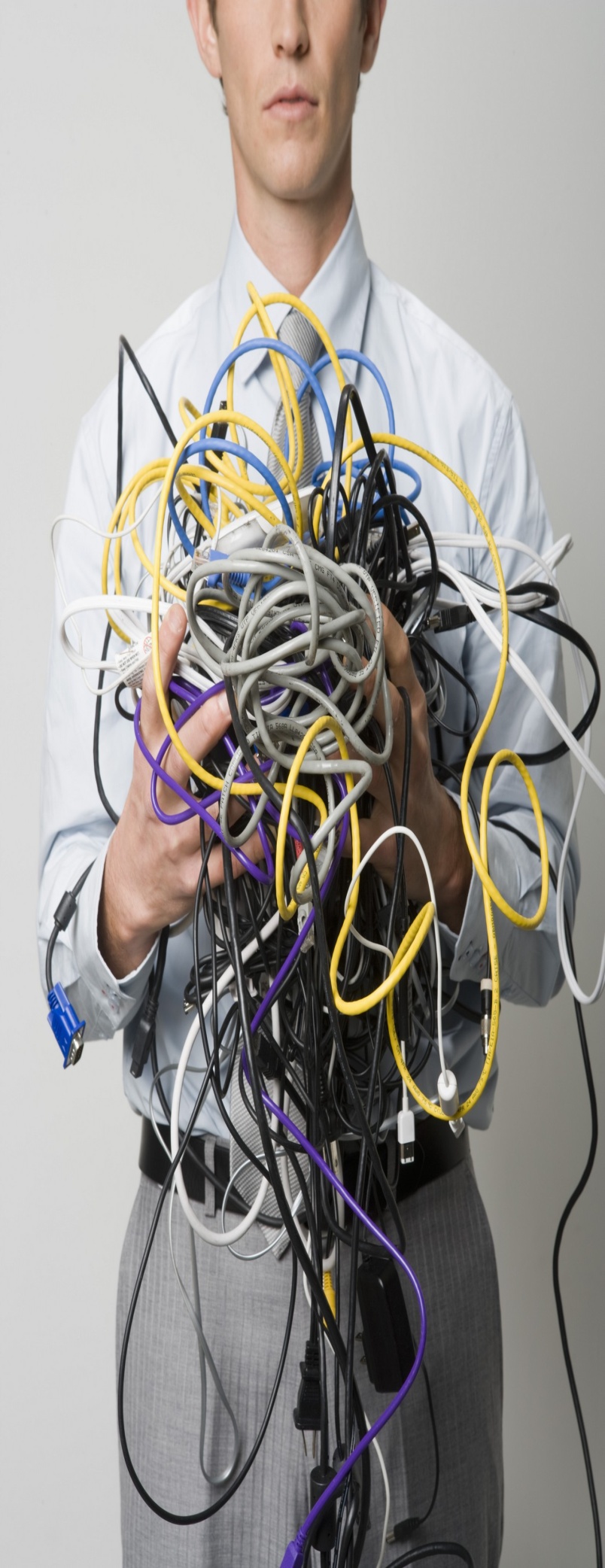 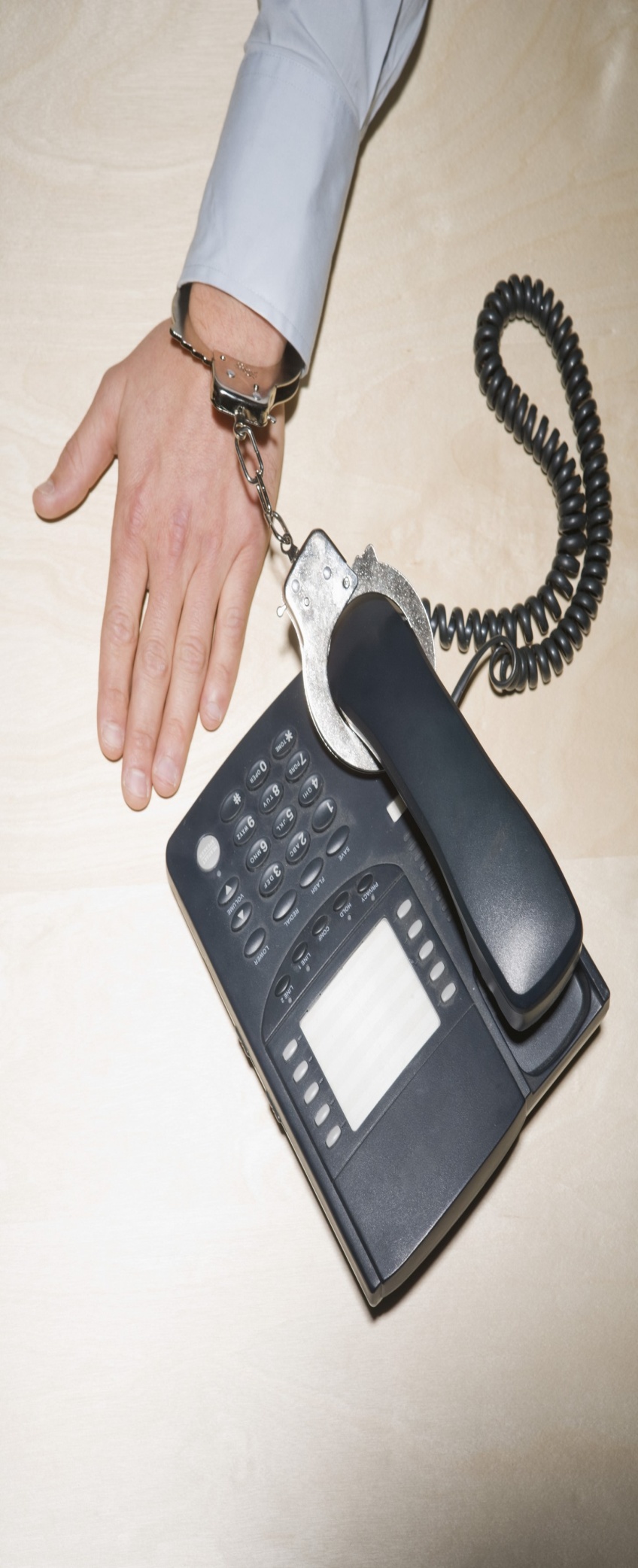 There are many variations of passages of Lorem Ipsum available.
There are many variations of passages of Lorem Ipsum available.
John Doe
Microsoft inc.
John Smith
Apple inc.
Settims Inc. / www.settims.com  
UK, London, Redstreet 29-01
+492 335-335-335
Our office
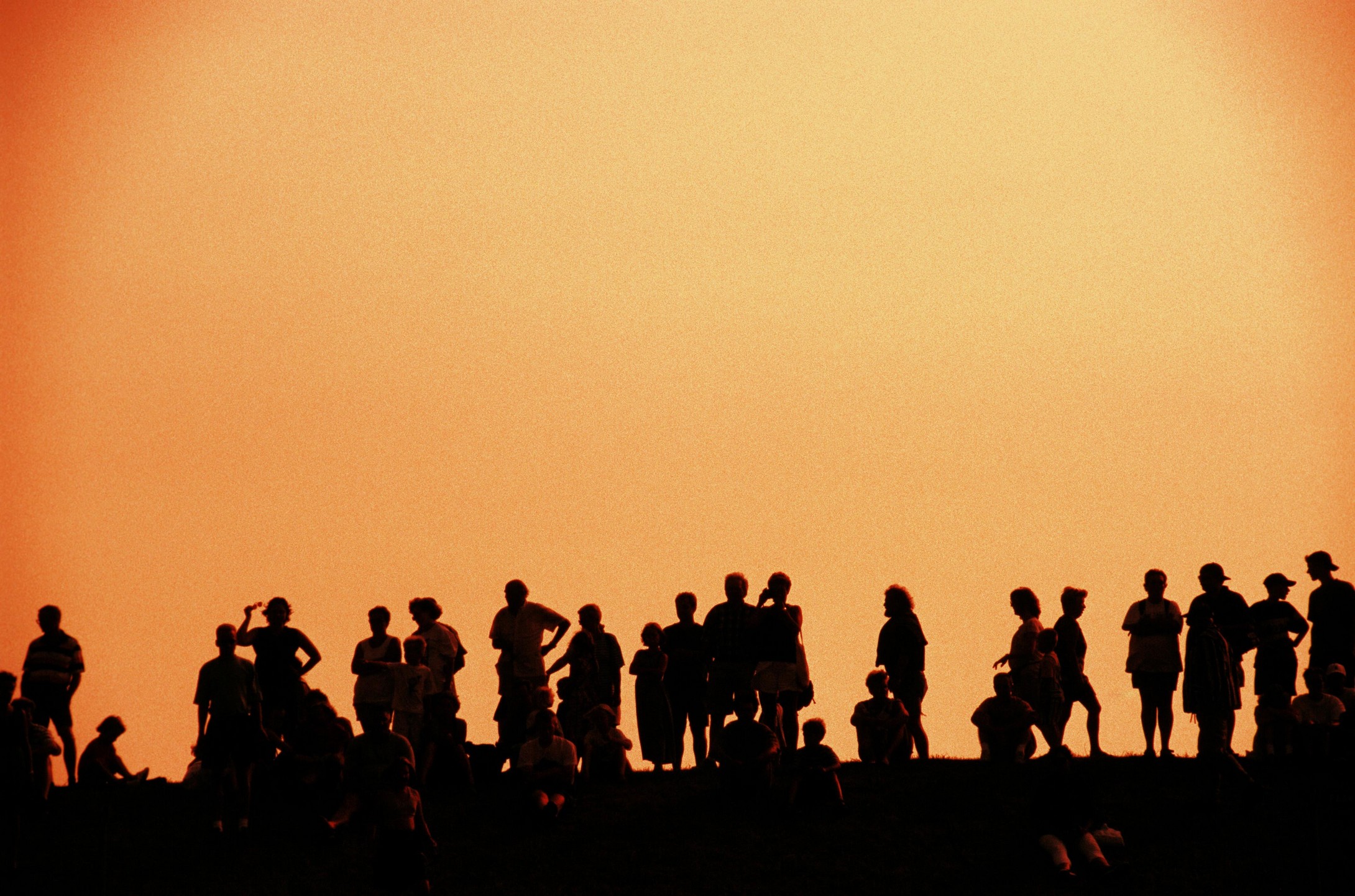 The second home
There are many variations of passages of Lorem Ipsum available, but the majority have suffered alteration in some form, by injected humour, or randomised words which don't look even slightly believable. If you are going to use a passage of Lorem Ipsum, you need to be sure there isn't anything embarrassing hidden in the middle of text. All the Lorem Ipsum generators on the Internet tend to repeat predefined chunks as necessary, making this the first true generator on the Internet. It uses a dictionary of over 200 Latin words, combined with a handful of model sentence structures, to generate Lorem Ipsum which looks reasonable. The generated Lorem Ipsum is therefore always free from repetition, injected humour, or non-characteristic words etc.
Settims Inc. / www.settims.com  
UK, London, Redstreet 29-01
+492 335-335-335
Awards
The best award – 
to know that we
can help you!
There are many variations of passages of Lorem Ipsum available, but the majority have suffered alteration in some form, by injected humour, or randomised words which don't look even slightly believable. 





All the Lorem Ipsum generators on the Internet tend to repeat predefined chunks as necessary, making this the first true generator on the Internet. It uses a dictionary of over 200 Latin words, combined with a handful.
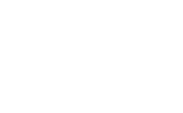 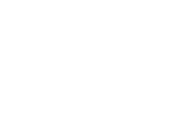 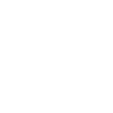 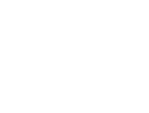 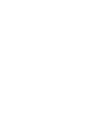 TopShop
Sports
InCoud
EdutaMe
SeaKing
2011 year.
2013 year.
2012 year.
2010 year.
2014 year.
Settims Inc. / www.settims.com  
UK, London, Redstreet 29-01
+492 335-335-335
The team
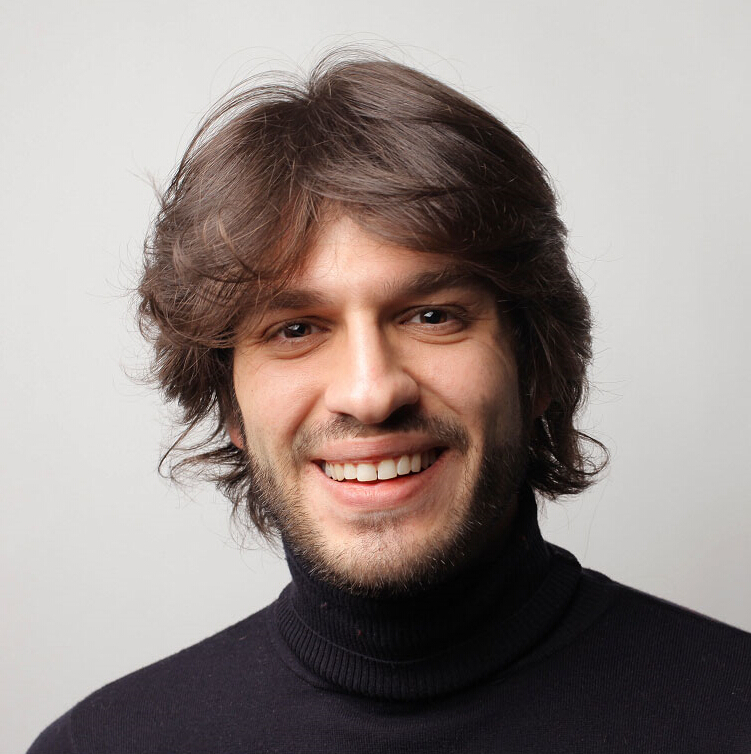 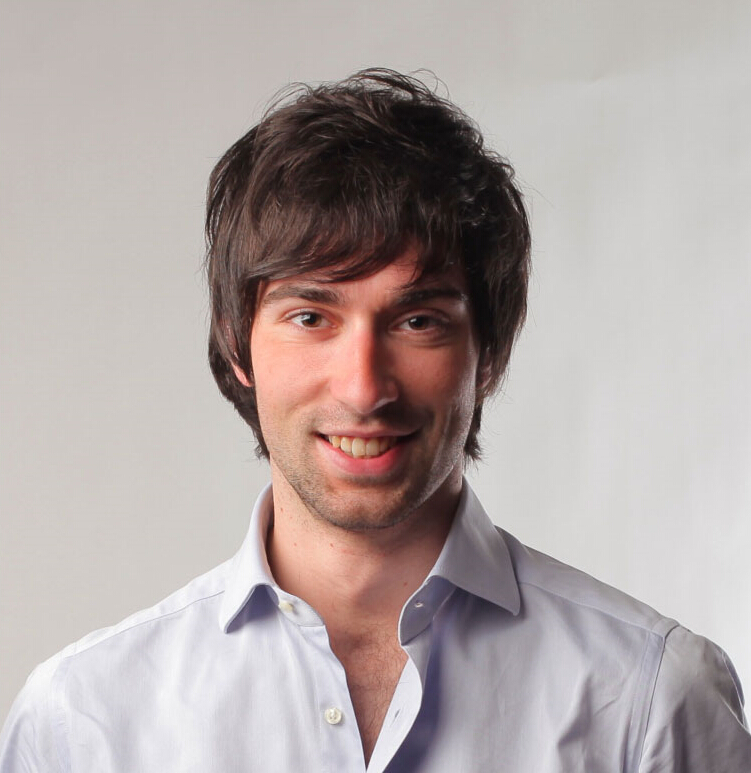 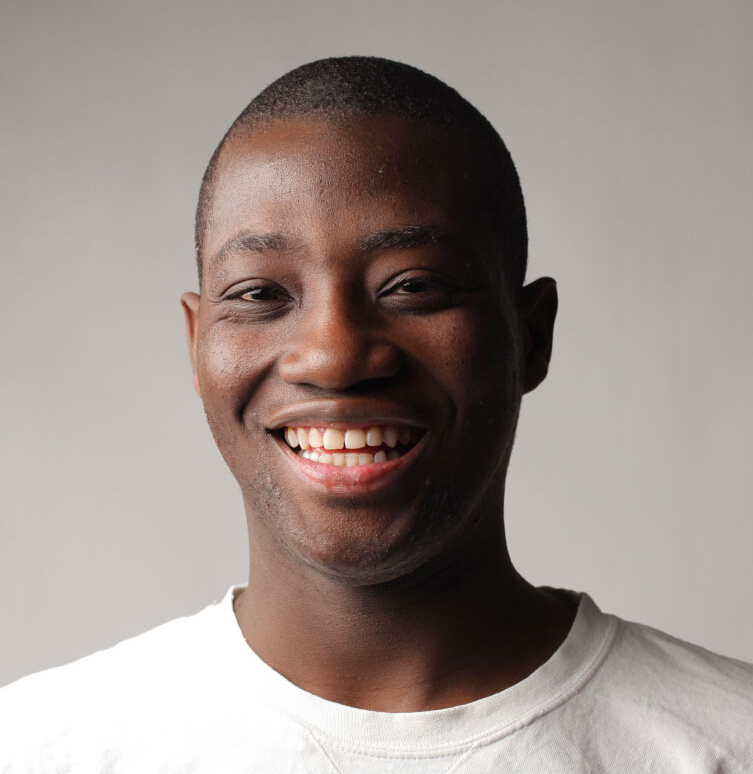 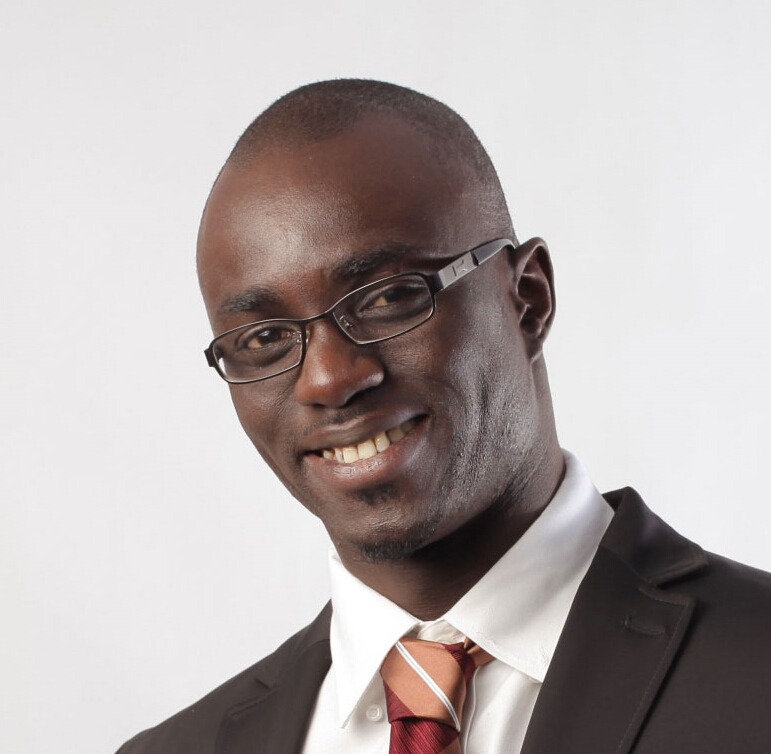 Ruslan Kalinin
CEO / DIRECTOR
Rustam Kalinin
FINANCIAL
Kirill Jaremen
MECHANIC
Maks Boldirevski
MANAGER
Lorem ipsum dolor sit amet, consectetur adipiscing elit. Ut id mauris risus, sit amet consectetur ipsum.
Lorem ipsum dolor sit amet, consectetur adipiscing elit. Ut id mauris risus, sit amet consectetur ipsum.
Lorem ipsum dolor sit amet, consectetur adipiscing elit. Ut id mauris risus, sit amet consectetur ipsum.
Lorem ipsum dolor sit amet, consectetur adipiscing elit. Ut id mauris risus, sit amet consectetur ipsum.
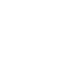 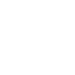 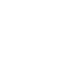 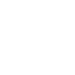 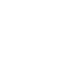 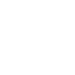 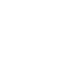 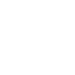 Settims Inc. / www.settims.com  
UK, London, Redstreet 29-01
+492 335-335-335
Single player
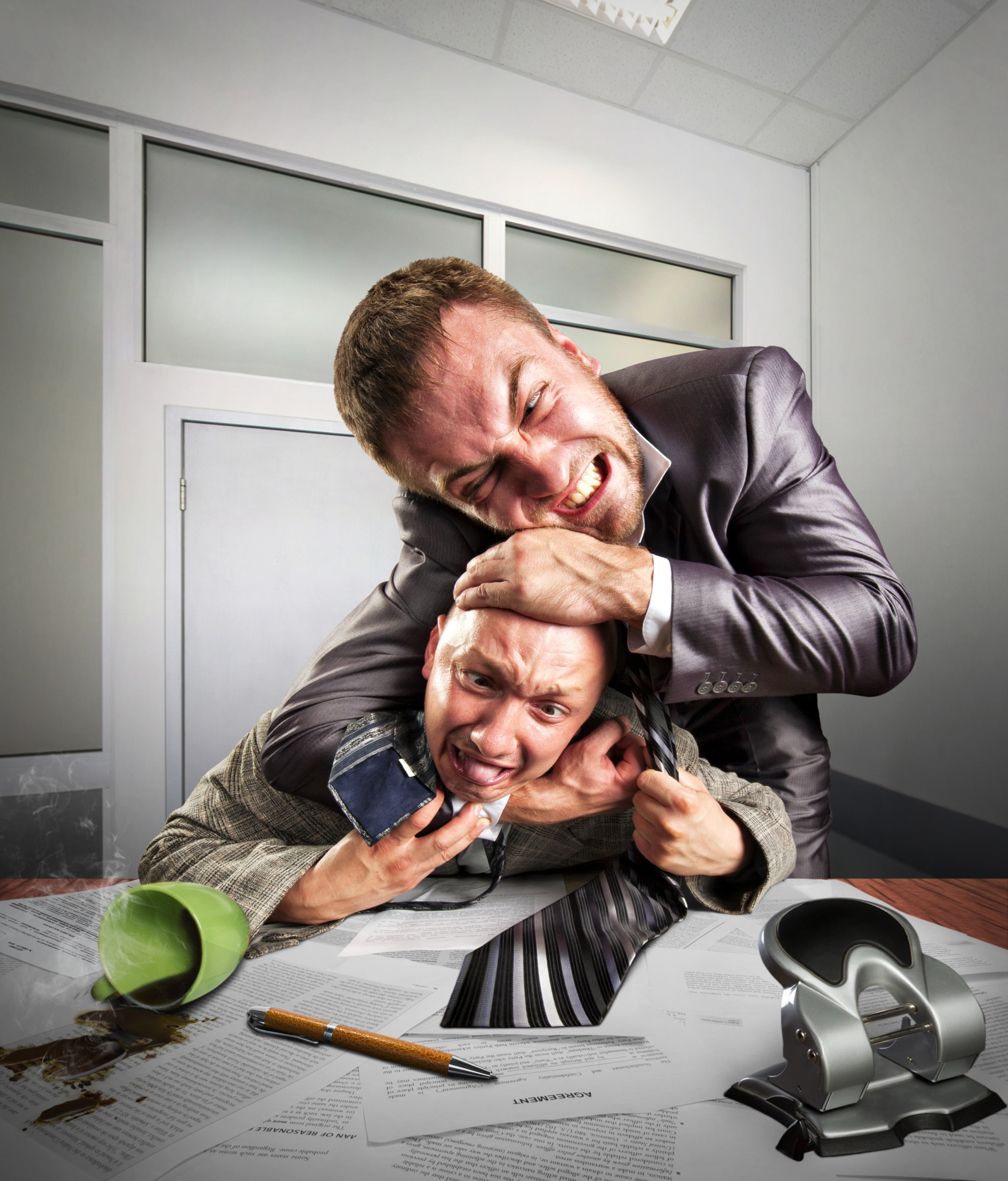 John Doe
creator
Lorem ipsum dolor sit amet, consectetur adipiscing elit. Ut id mauris risus, sit amet consectetur ipsum. Aenean dolor urna, scelerisque at malesuada id, ullamcorper id nisi. Praesent imperdiet venenatis justo, eu dictum mauris faucibus sed.
Skills:
LEADER
65%
facebook.com
/johndoe
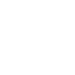 COOPERATION
85%
twitter.com
/@johndoe
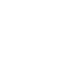 75%
MANAGER
Settims Inc. / www.settims.com  
UK, London, Redstreet 29-01
+492 335-335-335
Hierarchy
Top level
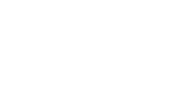 Lorem ipsum dolor sit amet, consectetur adipiscing elit. Ut id mauris risus, sit amet consectetur ipsum. Aenean dolor urna, scelerisque at malesuada id, ullamcorper id nisi.
Middle level
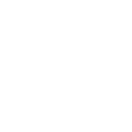 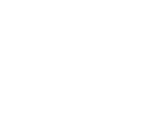 Lorem ipsum dolor sit amet, consectetur adipiscing elit. Ut id mauris risus, sit amet consectetur ipsum. Aenean dolor urna, scelerisque at malesuada id, ullamcorper id nisi.
Bottom level
Lorem ipsum dolor sit amet, consectetur adipiscing elit. Ut id mauris risus, sit amet consectetur ipsum. Aenean dolor urna, scelerisque at malesuada id, ullamcorper id nisi.
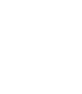 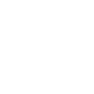 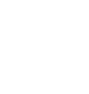 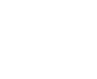 Settims Inc. / www.settims.com  
UK, London, Redstreet 29-01
+492 335-335-335
History
2010 year.
Lorem ipsum dolor sit amet, consectetur adipiscing elit.
2001 year.
2014 year.
Lorem ipsum dolor sit amet, consectetur adipiscing elit.
Lorem ipsum dolor sit amet, consectetur adipiscing elit.
2004 year.
Lorem ipsum dolor sit amet, consectetur adipiscing elit.
TODAY.
« Lorem ipsum dolor sit amet, consectetur adipiscing elit. Ut id mauris risus, sit amet consectetur ipsum.
Settims Inc. / www.settims.com  
UK, London, Redstreet 29-01
+492 335-335-335
Facts
The best
in USA
The best
in Europe
Lorem ipsum dolor sit amet, consectetur adipiscing elit. Ut id mauris risus, sit amet consectetur ipsum.
Lorem ipsum dolor sit amet, consectetur adipiscing elit. Ut id mauris risus, sit amet consectetur ipsum.
The best
company
in the
world
The best
in Asia
The best
in Africa
Lorem ipsum dolor sit amet, consectetur adipiscing elit. Ut id mauris risus, sit amet consectetur ipsum.
Lorem ipsum dolor sit amet, consectetur adipiscing elit. Ut id mauris risus, sit amet consectetur ipsum.
Settims Inc. / www.settims.com  
UK, London, Redstreet 29-01
+492 335-335-335
Rules
1
2
3
RULE
RULE
RULE
TEAM IS
OUR ALL
ALL NEED
INCOME
DON’T MISS
CHANCE
Lorem ipsum dolor sit amet, consectetur adipiscing elit. Ut id mauris risus, sit amet consectetur ipsum. Aenean dolor urna, scelerisque at malesuada id, ullamcorper id nisi.
Lorem ipsum dolor sit amet, consectetur adipiscing elit. Ut id mauris risus, sit amet consectetur ipsum. Aenean dolor urna, scelerisque at malesuada id, ullamcorper id nisi.
Lorem ipsum dolor sit amet, consectetur adipiscing elit. Ut id mauris risus, sit amet consectetur ipsum. Aenean dolor urna, scelerisque at malesuada id, ullamcorper id nisi.
Settims Inc. / www.settims.com  
UK, London, Redstreet 29-01
+492 335-335-335
Philosophy
Whenever you find yourself on the side of the majority, it is time to pause and reflect.
There are no secrets to success. It is the result of preparation, hard work, and learning from failure.
- Mark Twain
- Colin Powell
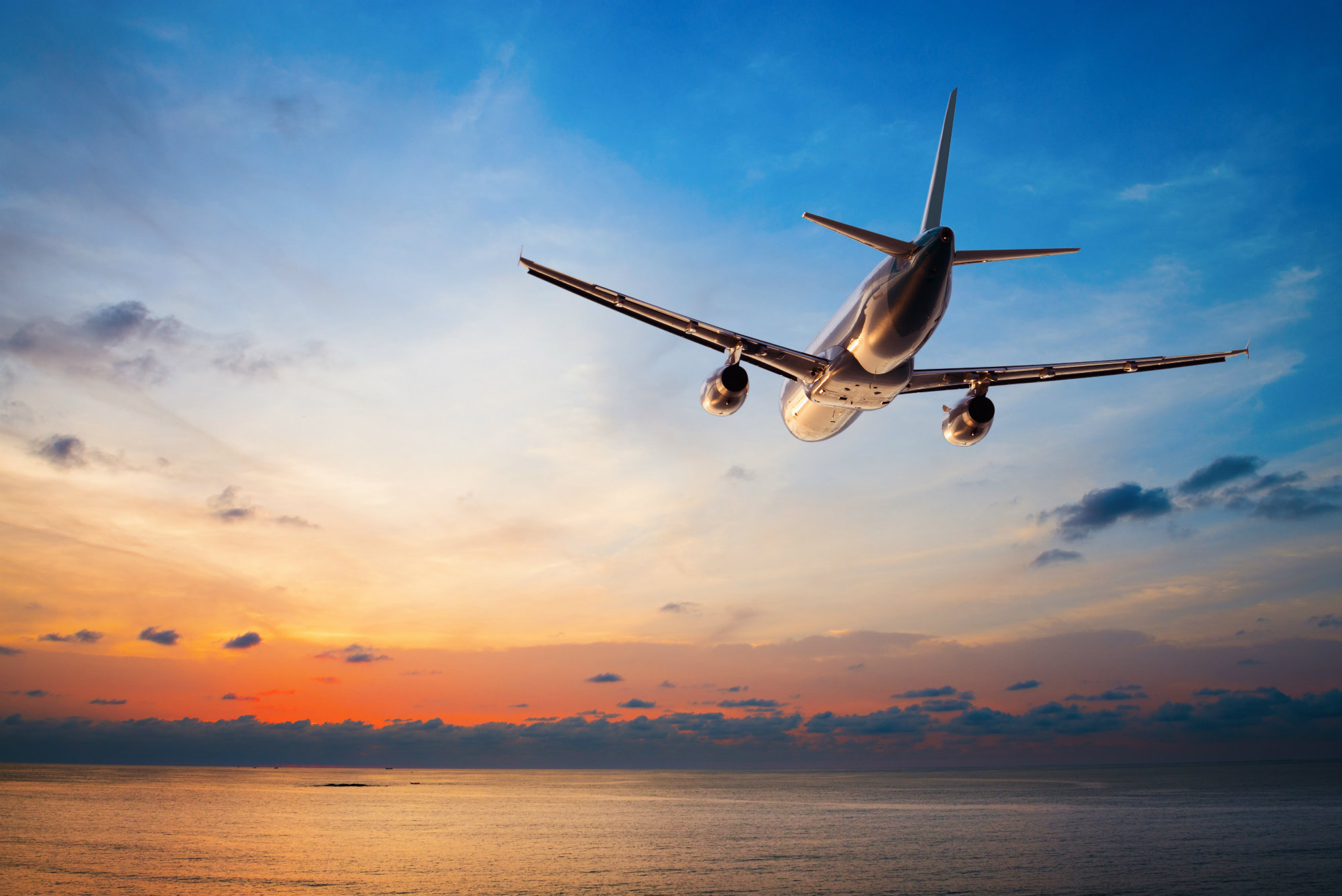 workflow
There are many variations of passages of Lorem Ipsum available, but the majority have suffered alteration in some form.
Settims Inc. / www.settims.com  
UK, London, Redstreet 29-01
+492 335-335-335
Services
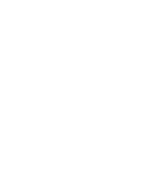 Income
Creative
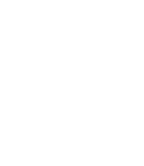 Success
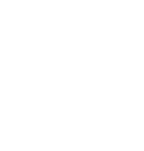 Lorem ipsum dolor sit amet, consectetur adipiscing elit.
Lorem ipsum dolor sit amet, consectetur adipiscing elit.
Lorem ipsum dolor sit amet, consectetur adipiscing elit.
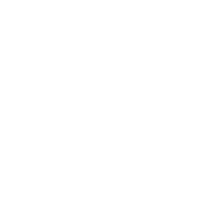 Team
Analytics
Career
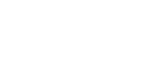 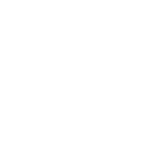 Lorem ipsum dolor sit amet, consectetur adipiscing elit.
Lorem ipsum dolor sit amet, consectetur adipiscing elit.
Lorem ipsum dolor sit amet, consectetur adipiscing elit.
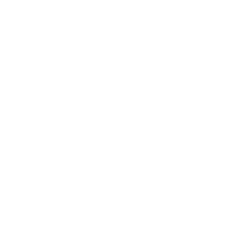 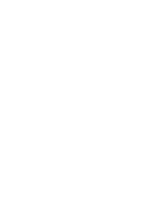 Education
Games
Awards
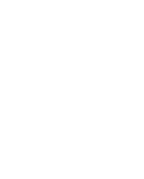 Lorem ipsum dolor sit amet, consectetur adipiscing elit.
Lorem ipsum dolor sit amet, consectetur adipiscing elit.
Lorem ipsum dolor sit amet, consectetur adipiscing elit.
Settims Inc. / www.settims.com  
UK, London, Redstreet 29-01
+492 335-335-335
Process
Lorem ipsum dolor sit amet, consectetur adipiscing elit. Ut id mauris risus, sit amet consectetur ipsum. Aenean dolor urna, scelerisque at malesuada id, ullamcorper id nisi.
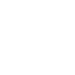 CONNECTING PEOPLE
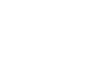 Lorem ipsum dolor sit amet, consectetur adipiscing elit. Ut id mauris risus, sit amet consectetur ipsum. Aenean dolor urna, scelerisque at malesuada id, ullamcorper id nisi.
Cooperation
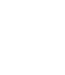 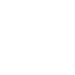 Lorem ipsum dolor sit amet, consectetur adipiscing elit.
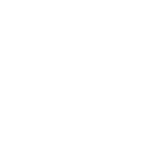 Lorem ipsum dolor sit amet, consectetur adipiscing elit. Ut id mauris risus, sit amet consectetur ipsum. Aenean dolor urna, scelerisque at malesuada id, ullamcorper id nisi.
SEARCH
INFO
Settims Inc. / www.settims.com  
UK, London, Redstreet 29-01
+492 335-335-335
Work group
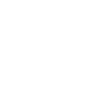 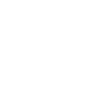 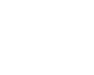 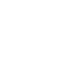 Group A
Group B
Group C
Group D
Lorem ipsum dolor.
Lorem ipsum dolor.
Lorem ipsum dolor.
Lorem ipsum dolor.
Lorem ipsum dolor.
Lorem ipsum dolor.
Lorem ipsum dolor.
Lorem ipsum dolor.
Lorem ipsum dolor.
Lorem ipsum dolor.
Lorem ipsum dolor.
Lorem ipsum dolor.
Lorem ipsum dolor.
Lorem ipsum dolor.
Lorem ipsum dolor.
Lorem ipsum dolor.
Lorem ipsum dolor.
Lorem ipsum dolor.
Lorem ipsum dolor.
Lorem ipsum dolor.
Lorem ipsum dolor.
Settims Inc. / www.settims.com  
UK, London, Redstreet 29-01
+492 335-335-335
Target
Lorem ipsum dolor sit amet, consectetur adipiscing elit.
Lorem ipsum dolor sit amet, consectetur adipiscing elit.
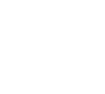 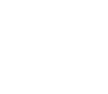 Positive
Negative
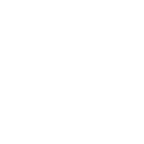 Lorem ipsum dolor sit amet, consectetur adipiscing elit. Ut id mauris risus, sit amet consectetur ipsum. Aenean dolor urna, scelerisque at malesuada id, ullamcorper id nisi.
Lorem ipsum dolor sit amet, consectetur adipiscing elit. Ut id mauris risus, sit amet consectetur ipsum. Aenean dolor urna, scelerisque at malesuada id, ullamcorper id nisi.
Settims Inc. / www.settims.com  
UK, London, Redstreet 29-01
+492 335-335-335
Plan for future
New
web
area
Online
Support
-----------
Every 
day
New
SEO
More
info
New
logo
More
info
Main office
in central
Africa
Quality
employee
New
idea
CEO
Settims Inc. / www.settims.com  
UK, London, Redstreet 29-01
+492 335-335-335
Motivation
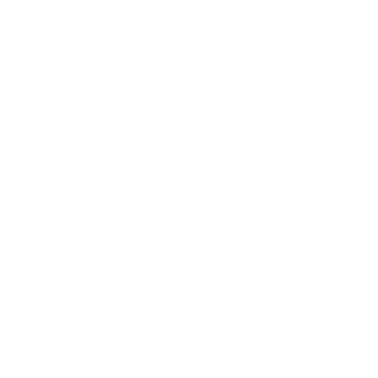 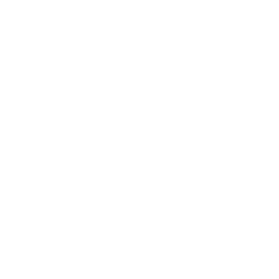 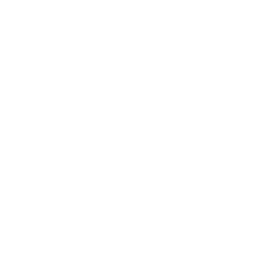 60%
75%
83%
Money
Information
Success
Lorem ipsum dolor sit amet, consectetur adipiscing elit. Ut id mauris risus, sit amet consectetur ipsum. Aenean dolor urna, scelerisque at malesuada id, ullamcorper.
Lorem ipsum dolor sit amet, consectetur adipiscing elit. Ut id mauris risus, sit amet consectetur ipsum. Aenean dolor urna, scelerisque at malesuada id, ullamcorper.
Lorem ipsum dolor sit amet, consectetur adipiscing elit. Ut id mauris risus, sit amet consectetur ipsum. Aenean dolor urna, scelerisque at malesuada id, ullamcorper.
Settims Inc. / www.settims.com  
UK, London, Redstreet 29-01
+492 335-335-335
Project
Project name goes here
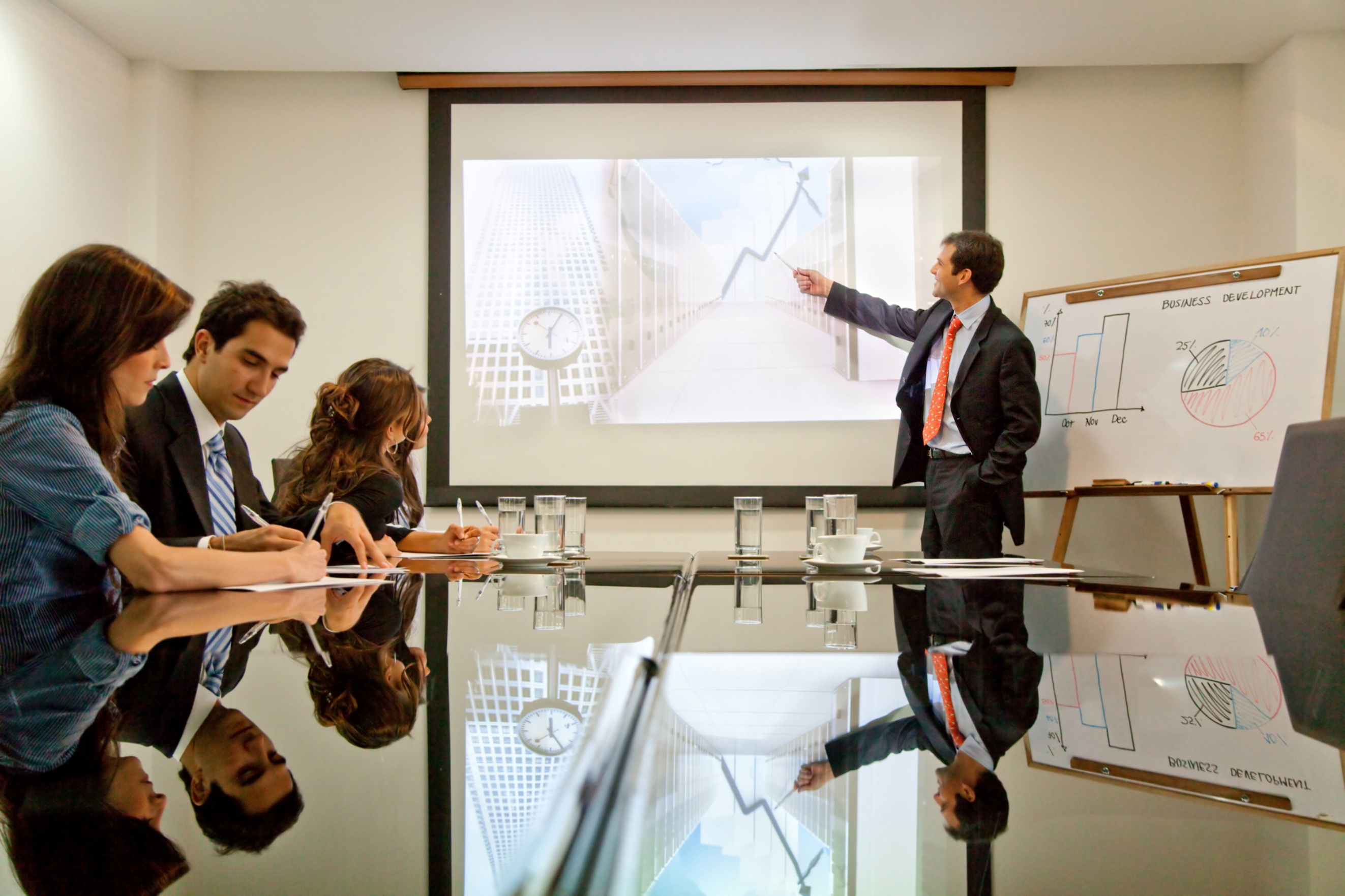 Lorem ipsum dolor sit amet, consectetur adipiscing elit. Ut id mauris risus, sit amet consectetur ipsum. Aenean dolor urna, scelerisque at malesuada id, ullamcorper.
Lorem ipsum dolor sit amet, consectetur adipiscing elit.
POSITIVE:
Lorem ipsum dolor sit amet, consectetur adipiscing elit.
NEGATIVE:
Settims Inc. / www.settims.com  
UK, London, Redstreet 29-01
+492 335-335-335
Product list
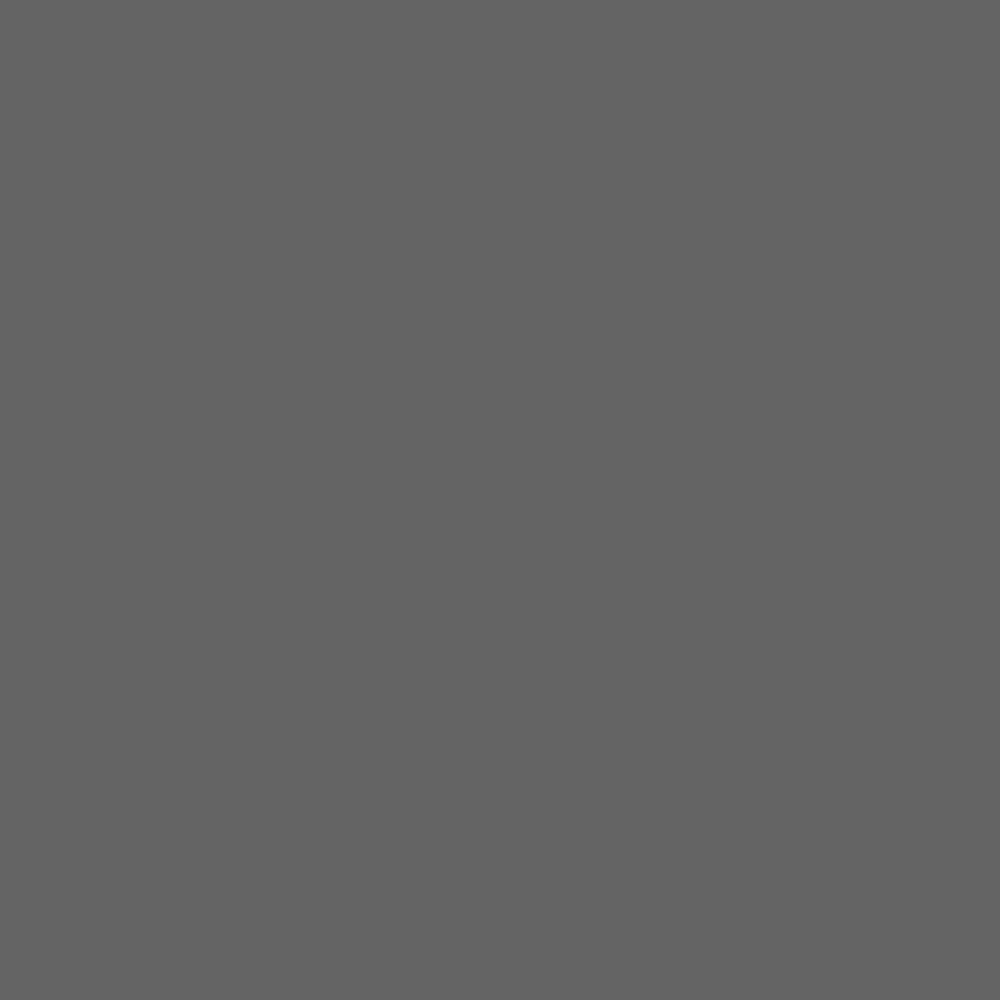 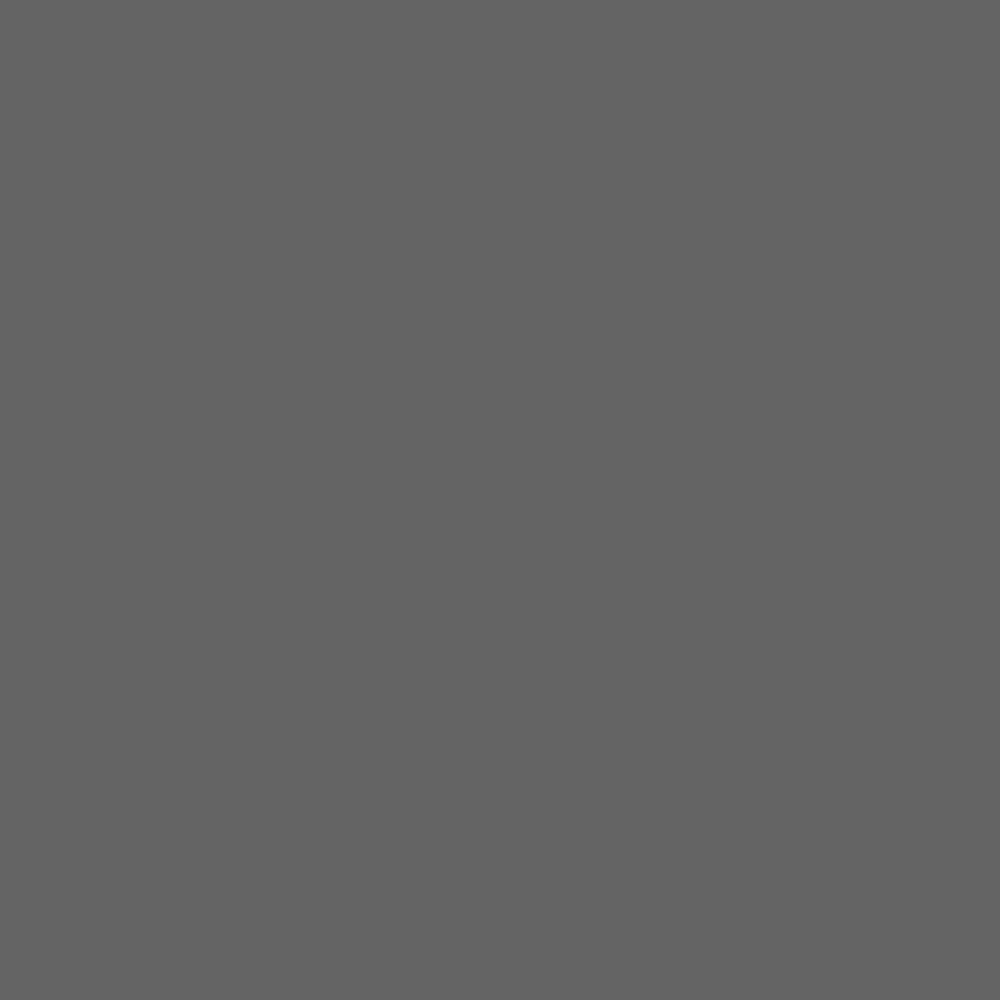 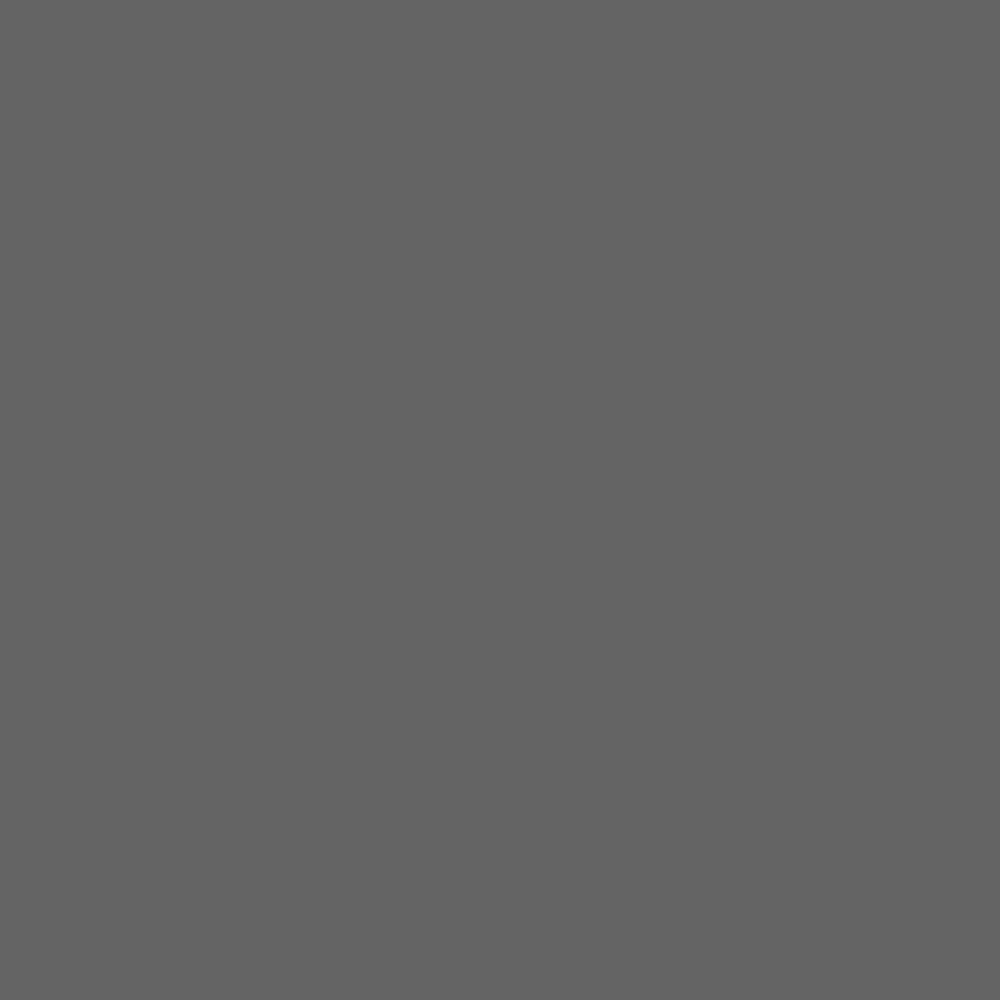 Product name
Product name
Product name
Product name
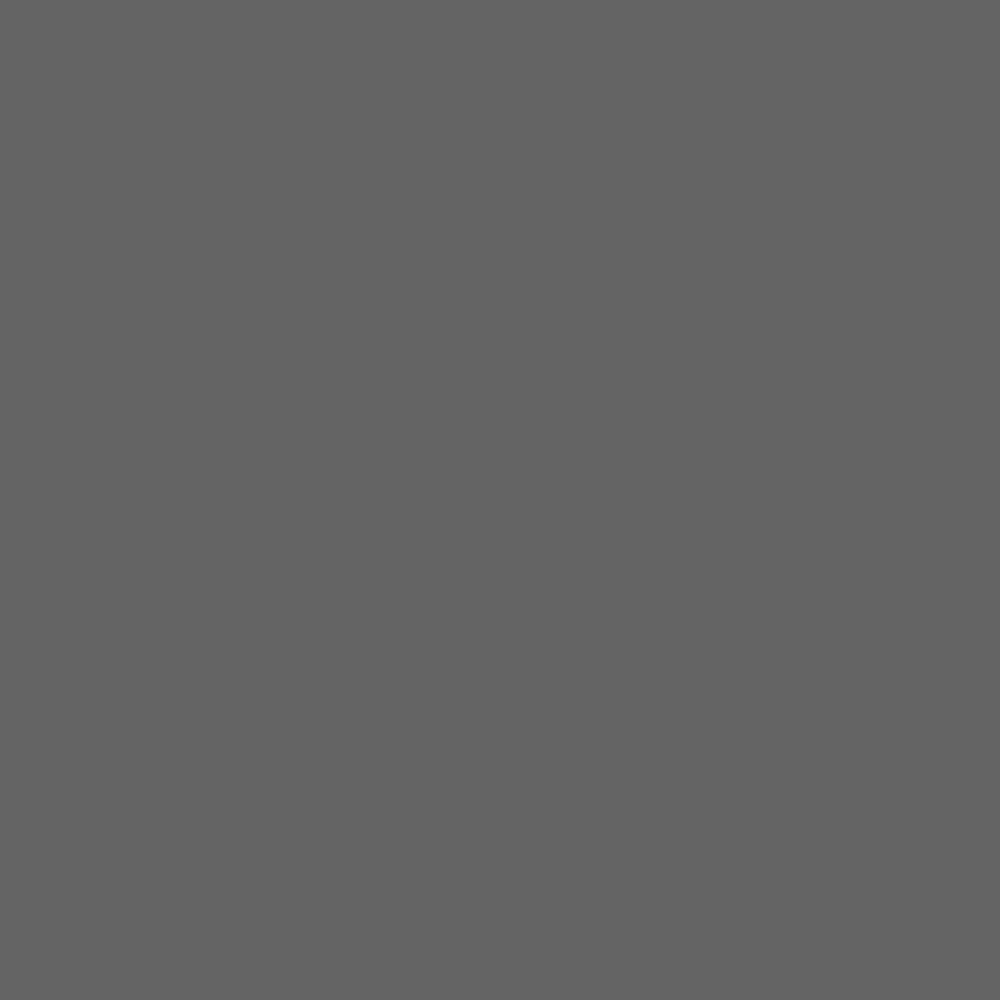 $430
$630
$1499
$2499
Lorem ipsum dolor sit amet, consectetur adipiscing elit. Ut id mauris risus, sit amet consectetur ipsum..
Lorem ipsum dolor sit amet, consectetur adipiscing elit. Ut id mauris risus, sit amet consectetur ipsum..
Lorem ipsum dolor sit amet, consectetur adipiscing elit. Ut id mauris risus, sit amet consectetur ipsum..
Lorem ipsum dolor sit amet, consectetur adipiscing elit. Ut id mauris risus, sit amet consectetur ipsum..
Settims Inc. / www.settims.com  
UK, London, Redstreet 29-01
+492 335-335-335
Single product
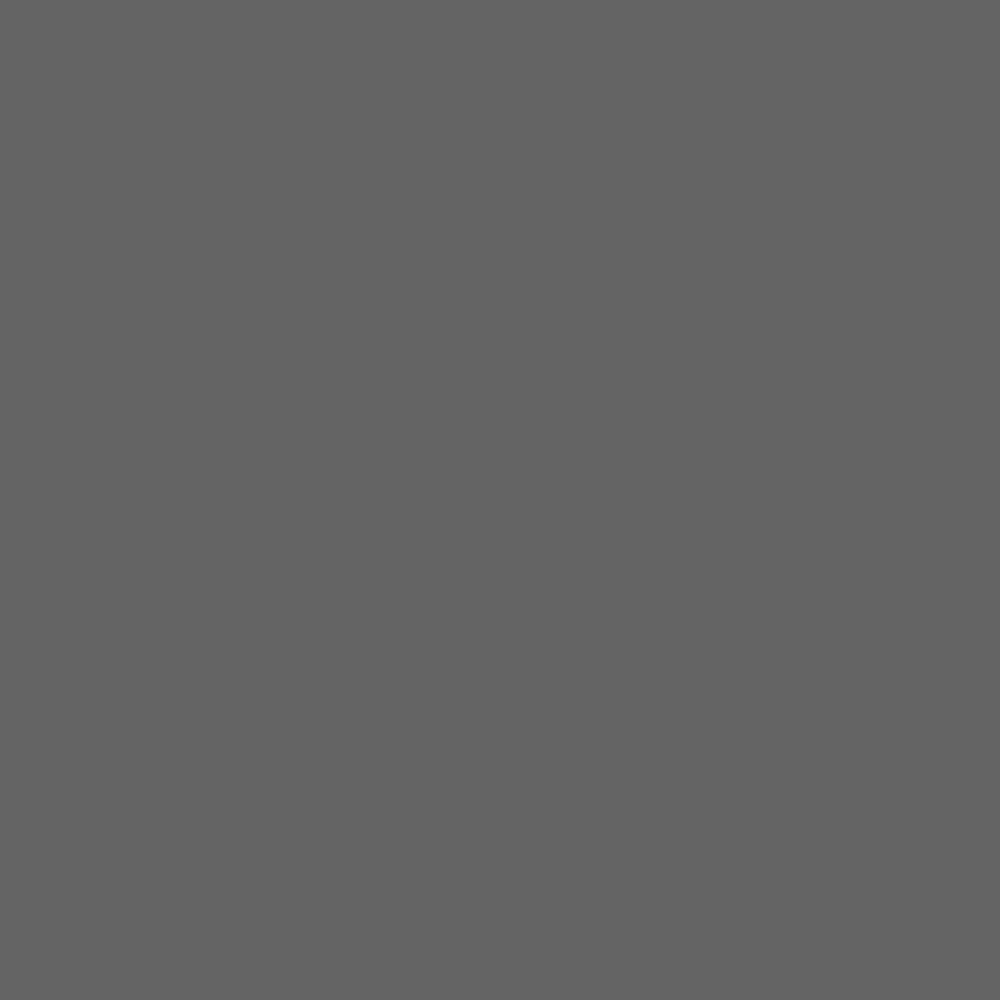 Clean glass
Lorem ipsum dolor sit amet, consectetur adipiscing elit. Ut id mauris risus, sit amet consectetur ipsum..
Retina ready
1920x1080
27 Inch
Quality material
Lorem ipsum dolor sit amet, consectetur adipiscing elit. Ut id mauris risus, sit amet consectetur ipsum..
Settims Inc. / www.settims.com  
UK, London, Redstreet 29-01
+492 335-335-335
Which product?
Product name
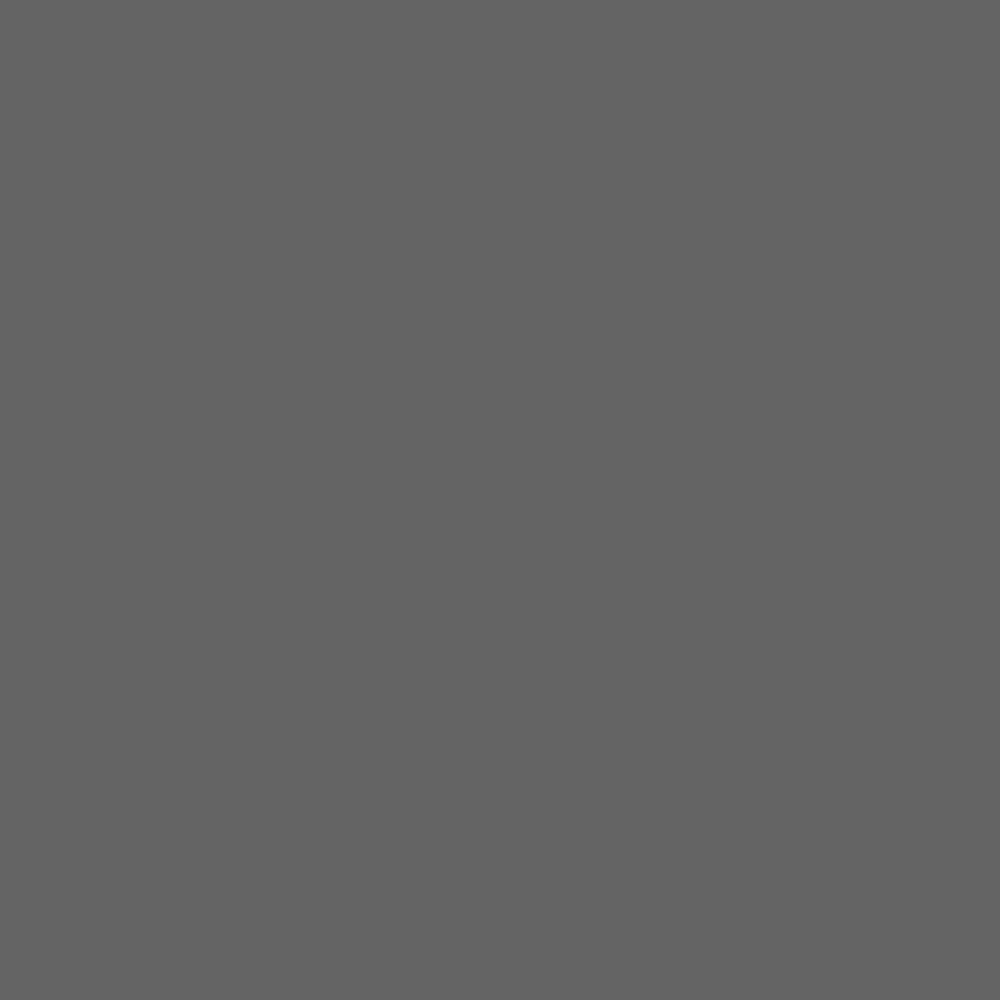 Lorem ipsum dolor sit amet, consectetur adipiscing elit. Ut id mauris risus, sit amet consectetur ipsum. Aenean dolor urna, scelerisque at malesuada id, ullamcorper id nisi.
Product name
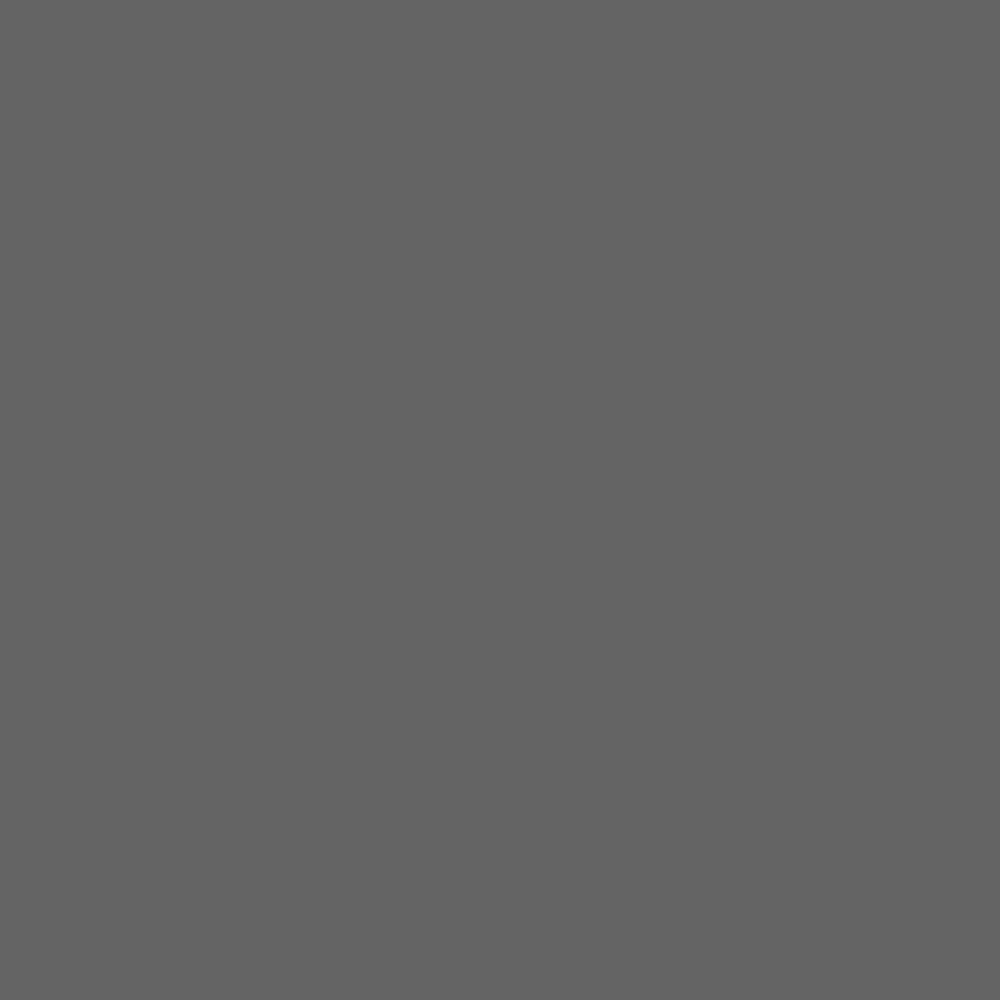 Lorem ipsum dolor sit amet, consectetur adipiscing elit. Ut id mauris risus, sit amet consectetur ipsum. Aenean dolor urna, scelerisque at malesuada id, ullamcorper id nisi.
Settims Inc. / www.settims.com  
UK, London, Redstreet 29-01
+492 335-335-335
Our website
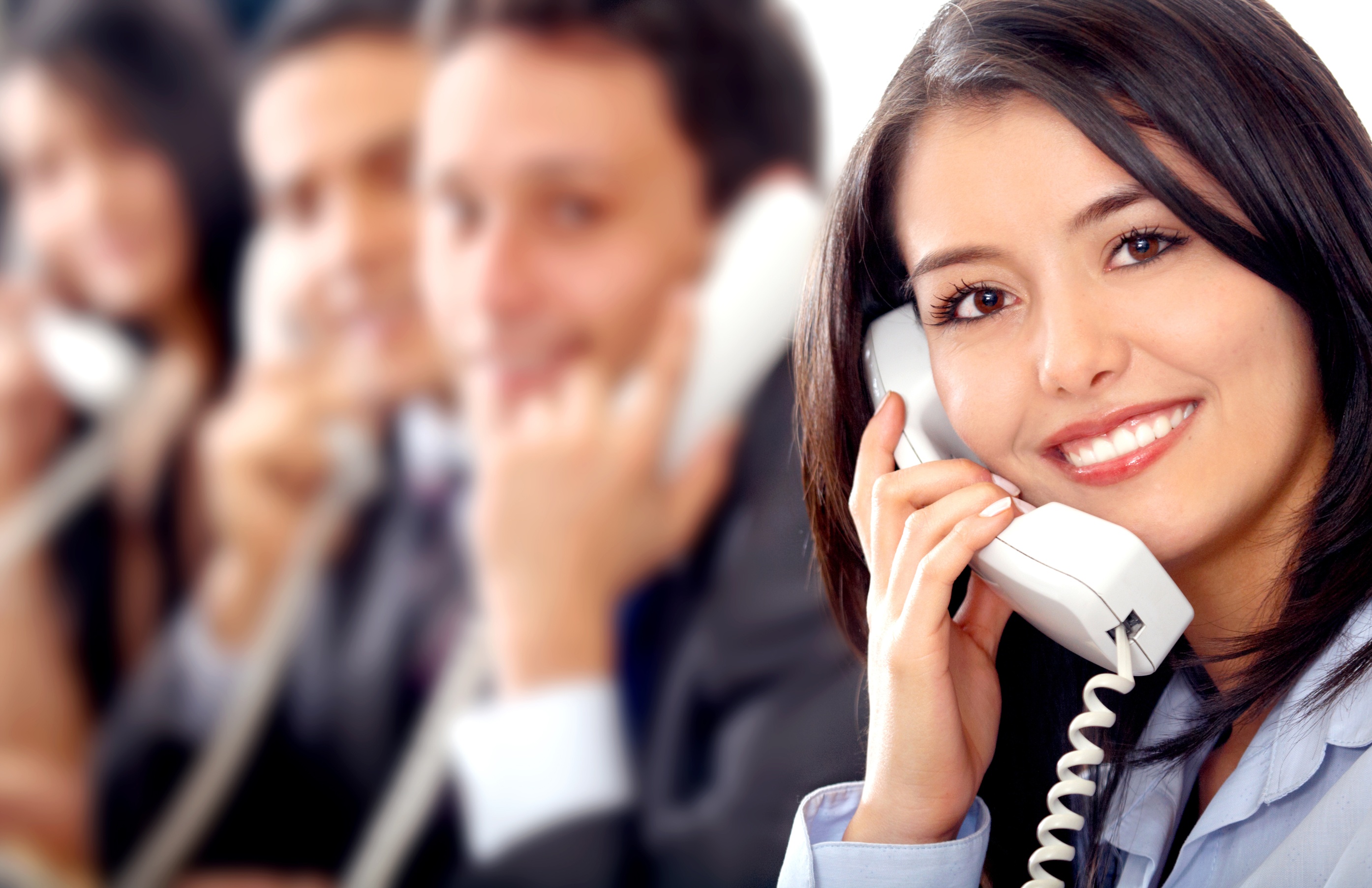 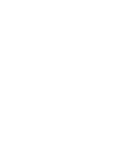 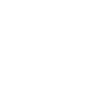 www.settims.com
Lorem ipsum dolor sit amet, consectetur adipiscing elit. Ut id mauris risus, sit amet consectetur ipsum. Aenean dolor urna, scelerisque at malesuada id, ullamcorper id nisi.
Settims Inc. / www.settims.com  
UK, London, Redstreet 29-01
+492 335-335-335
Gallery
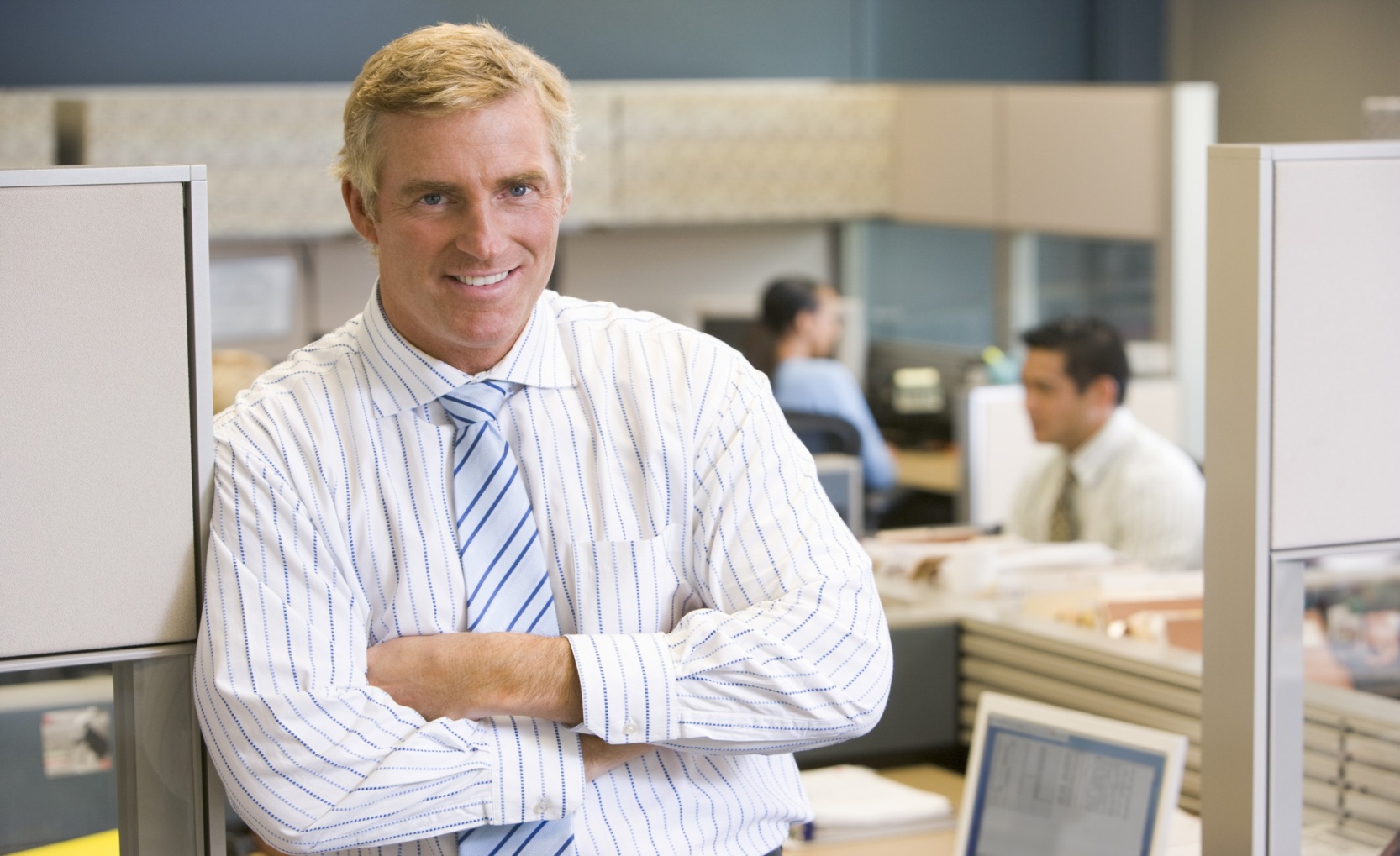 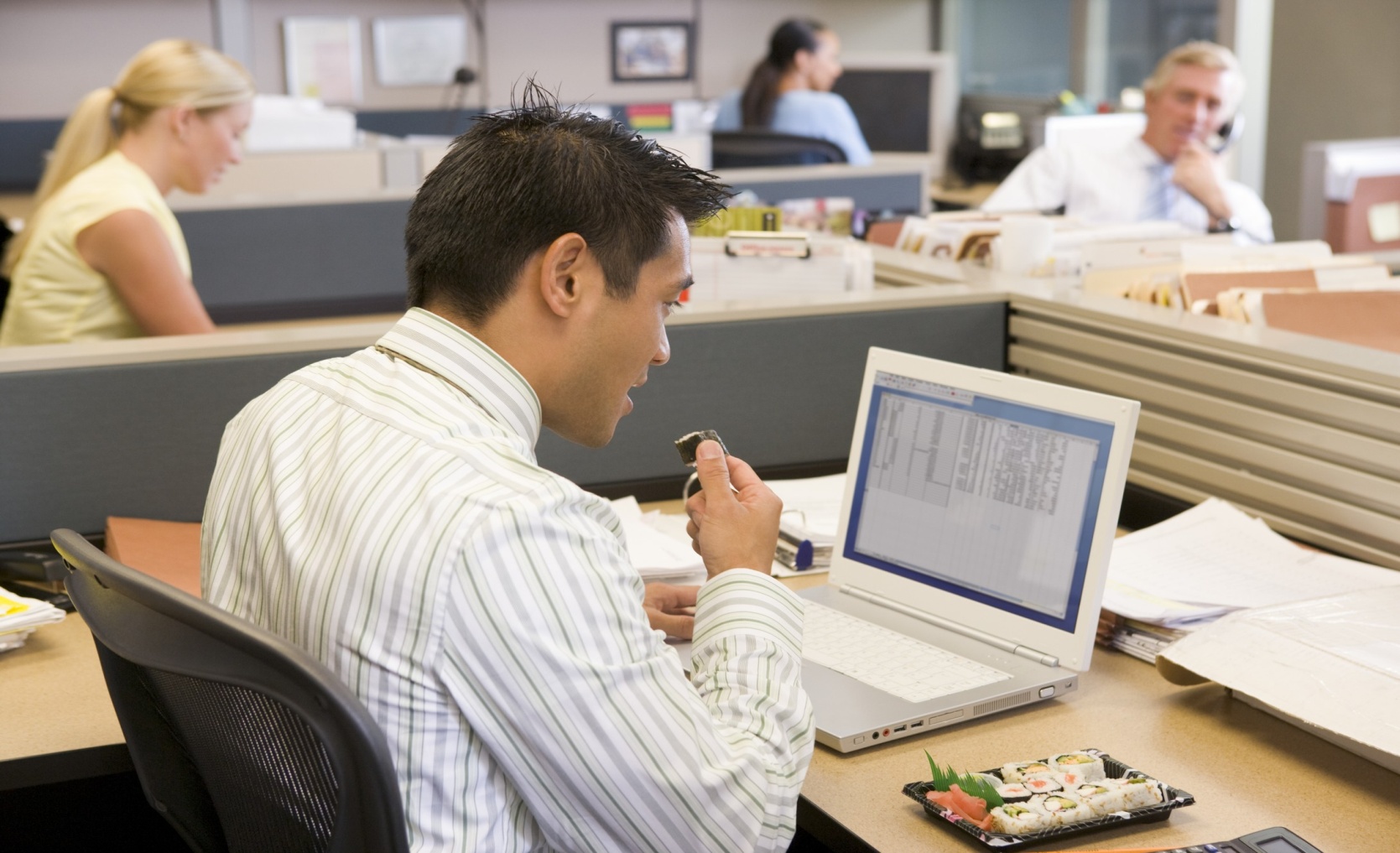 Works name
Work name.
Work name.
Work name.
Work name.
Lorem ipsum dolor sit amet, consectetur adipiscing elit. Ut id mauris risus, sit amet consectetur ipsum. Aenean dolor urna, scelerisque at malesuada id, ullamcorper id nisi. Lorem ipsum dolor sit amet, consectetur adipiscing.
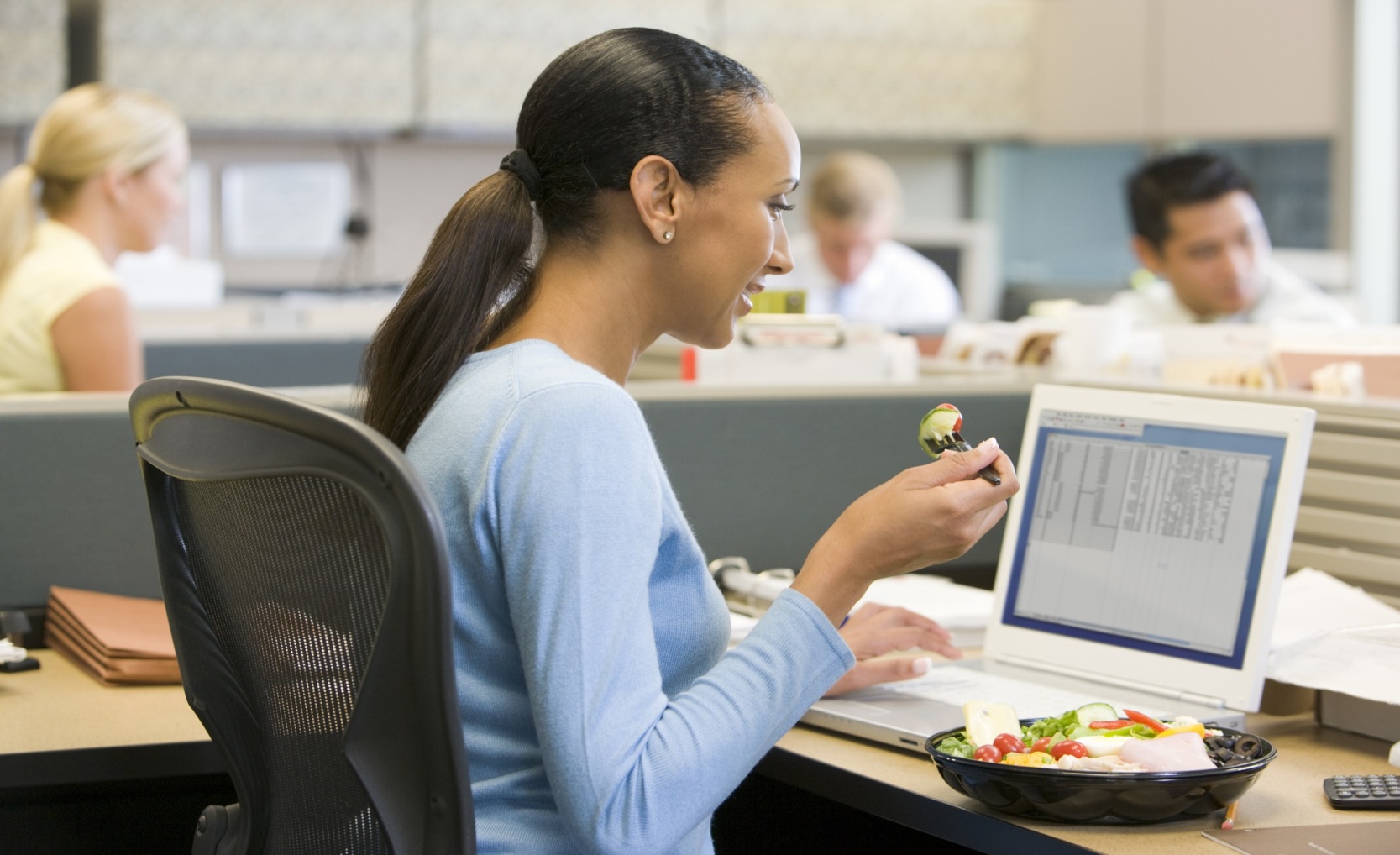 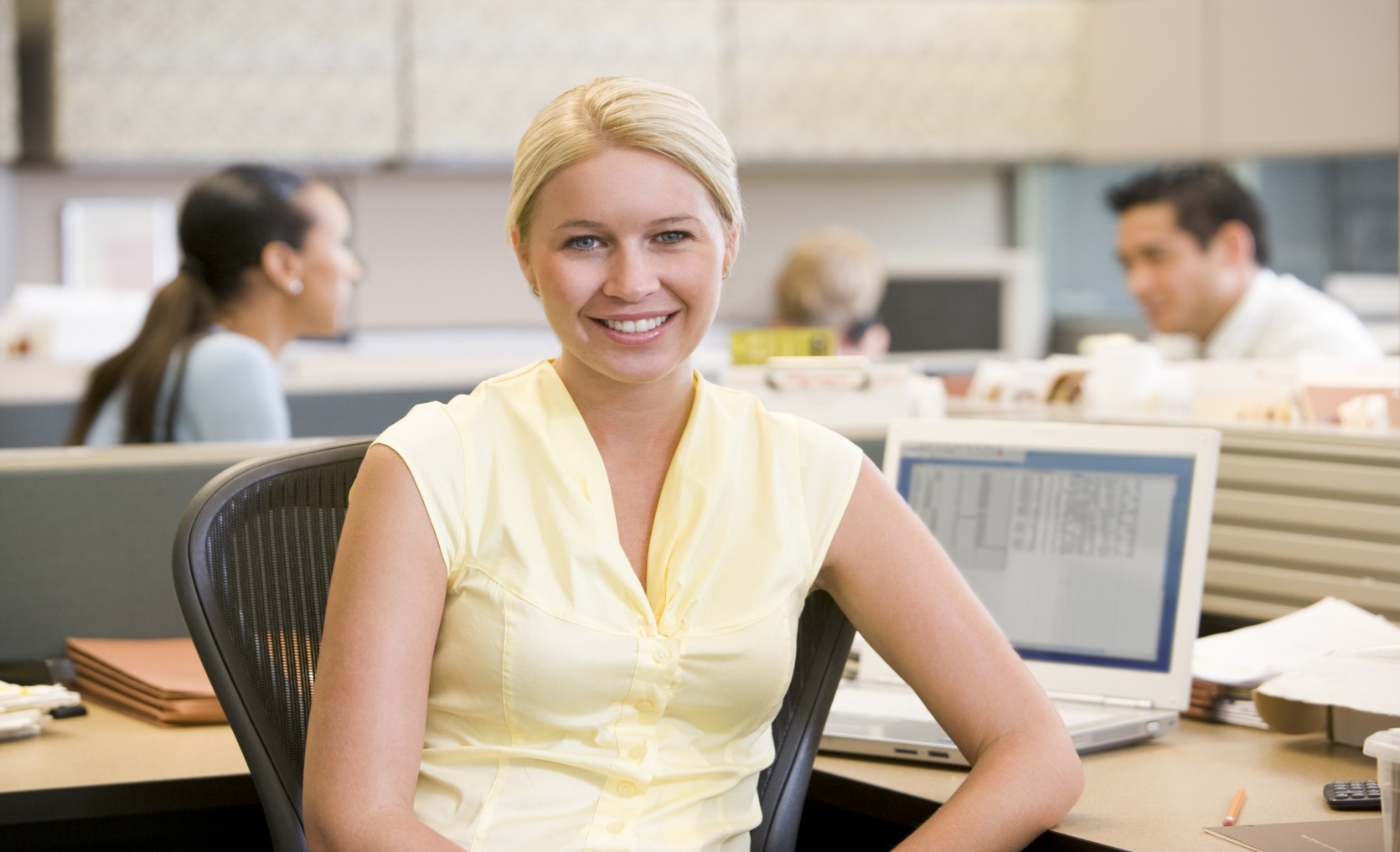 Settims Inc. / www.settims.com  
UK, London, Redstreet 29-01
+492 335-335-335
Commercial
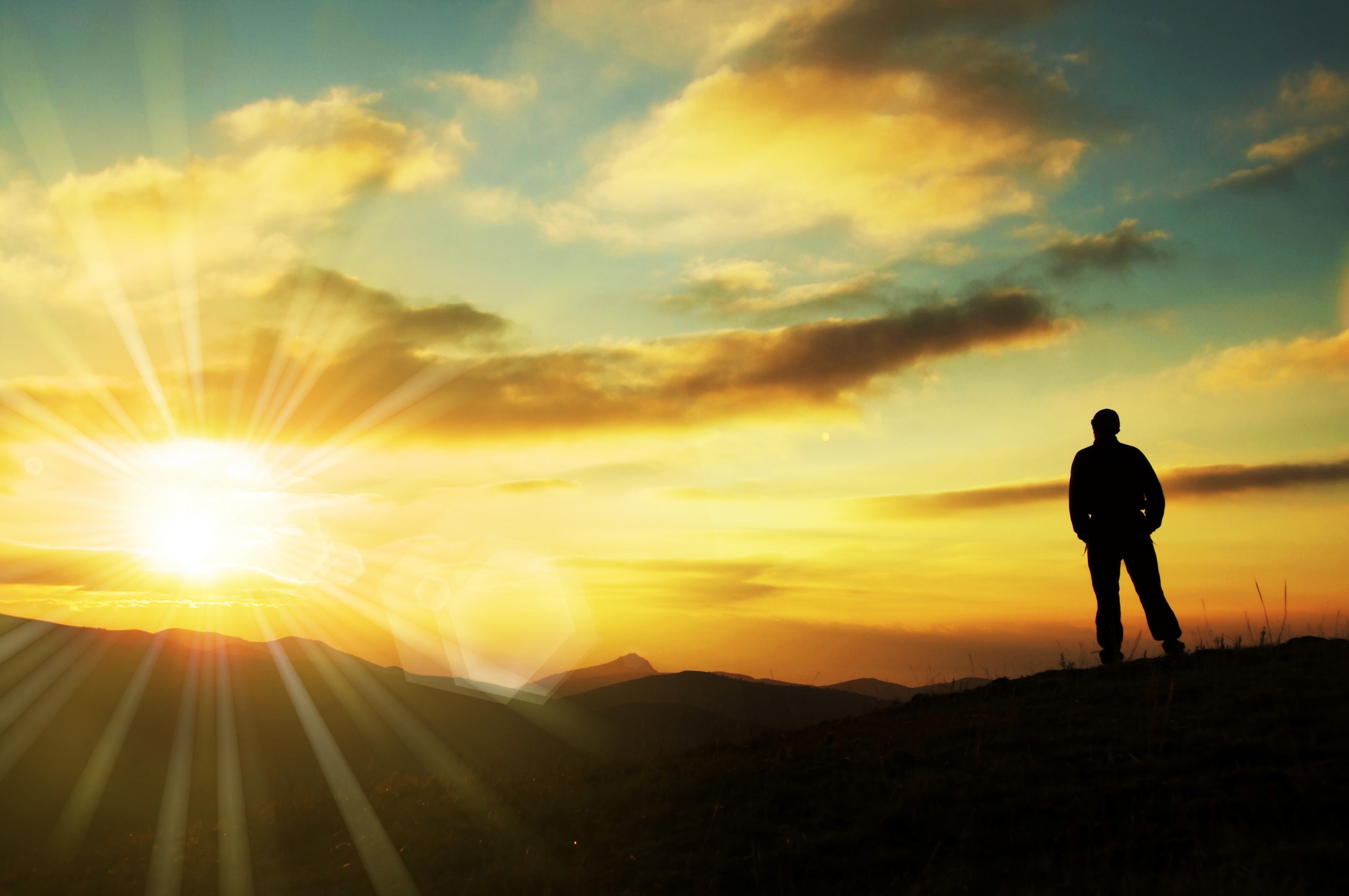 Settims Inc. / www.settims.com  
UK, London, Redstreet 29-01
+492 335-335-335
Pricing tables
PRO
BASIC
STANDART
Consulting

Database

Online chat
Consulting

Database

Online chat

Support Help

New updates
Consulting

Database

Online chat

Support Help
32$
68$
99$
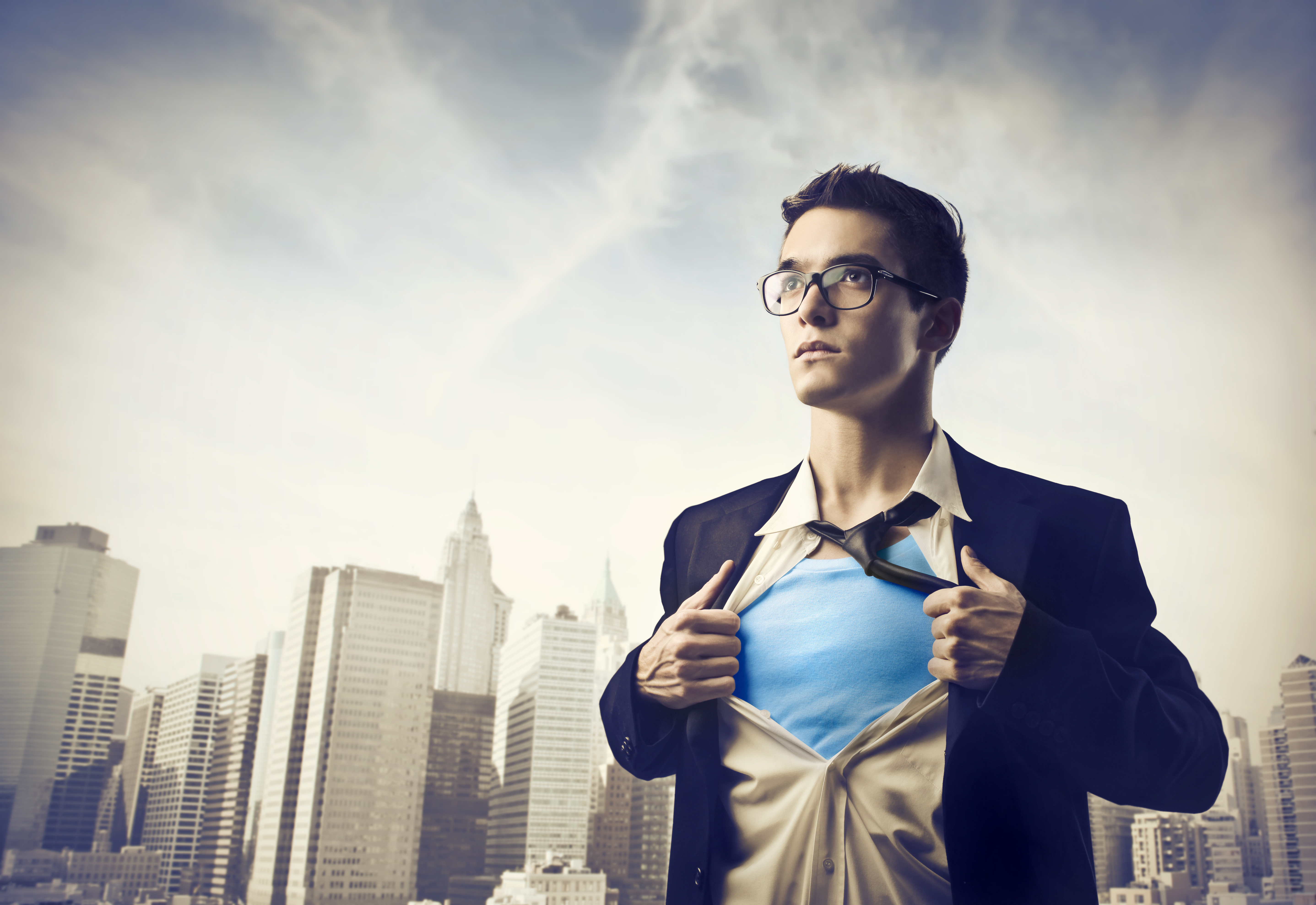 coffee time
Pause 15 – 20min
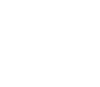 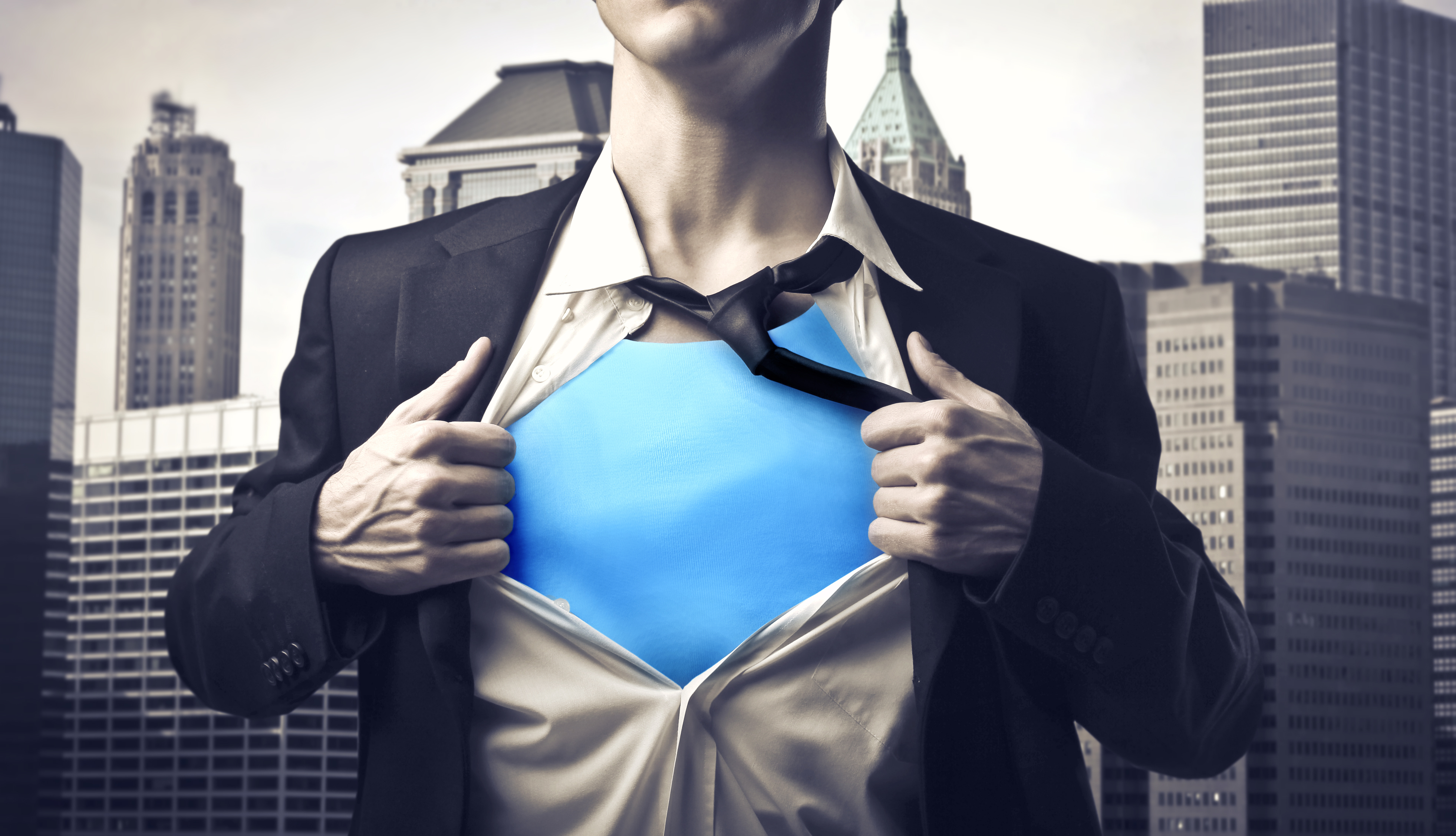 data charts
There are many variations of passages of Lorem Ipsum available, but the majority have suffered alteration in some form.
Settims Inc. / www.settims.com  
UK, London, Redstreet 29-01
+492 335-335-335
Pyramid
Title here
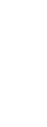 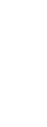 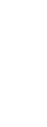 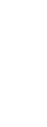 Lorem ipsum dolor sit amet, consectetur adipiscing elit. Ut id mauris risus, sit amet consectetur.
60%
Title here
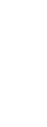 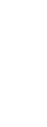 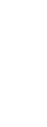 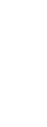 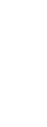 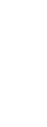 Lorem ipsum dolor sit amet, consectetur adipiscing elit. Ut id mauris risus, sit amet consectetur.
80%
Title here
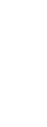 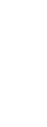 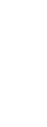 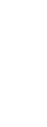 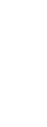 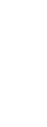 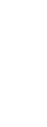 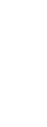 Lorem ipsum dolor sit amet, consectetur adipiscing elit.
100%
Settims Inc. / www.settims.com  
UK, London, Redstreet 29-01
+492 335-335-335
Marketing
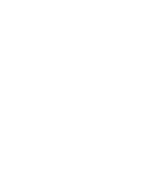 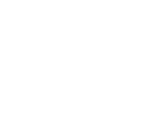 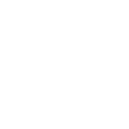 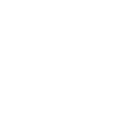 Client
Like
Clients
Money
Lorem ipsum dolor sit amet, consectetur adipiscing elit. Ut id mauris risus, sit amet consectetur ipsum.
Lorem ipsum dolor sit amet, consectetur adipiscing elit. Ut id mauris risus, sit amet consectetur ipsum.
Lorem ipsum dolor sit amet, consectetur adipiscing elit. Ut id mauris risus, sit amet consectetur ipsum.
Lorem ipsum dolor sit amet, consectetur adipiscing elit. Ut id mauris risus, sit amet consectetur ipsum.
Settims Inc. / www.settims.com  
UK, London, Redstreet 29-01
+492 335-335-335
Comparison
Today - income charts
Future - income charts
Settims Inc. / www.settims.com  
UK, London, Redstreet 29-01
+492 335-335-335
Company rating
Settims Inc. / www.settims.com  
UK, London, Redstreet 29-01
+492 335-335-335
Social info
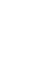 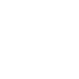 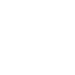 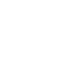 facebook
twitter
dribble
youtube
+10.000
clients
+20.000
clients
+8.000
clients
+2.000
clients
59%
78%
86%
91%
Lorem ipsum dolor sit amet, consectetur adipiscing elit. Ut id mauris risus, sit amet consectetur ipsum.
Lorem ipsum dolor sit amet, consectetur adipiscing elit. Ut id mauris risus, sit amet consectetur ipsum.
Lorem ipsum dolor sit amet, consectetur adipiscing elit. Ut id mauris risus, sit amet consectetur ipsum.
Lorem ipsum dolor sit amet, consectetur adipiscing elit. Ut id mauris risus, sit amet consectetur ipsum.
Settims Inc. / www.settims.com  
UK, London, Redstreet 29-01
+492 335-335-335
Product sales
Product 1
Lorem ipsum dolor sit amet, consectetur adipiscing elit. Ut id mauris risus, sit amet consectetur ipsum.
78%
Product 2
Lorem ipsum dolor sit amet, consectetur adipiscing elit. Ut id mauris risus, sit amet consectetur ipsum.
58%
Product 3
Lorem ipsum dolor sit amet, consectetur adipiscing elit. Ut id mauris risus, sit amet consectetur ipsum.
98%
Product 4
Lorem ipsum dolor sit amet, consectetur adipiscing elit. Ut id mauris risus, sit amet consectetur ipsum.
68%
Settims Inc. / www.settims.com  
UK, London, Redstreet 29-01
+492 335-335-335
World stat
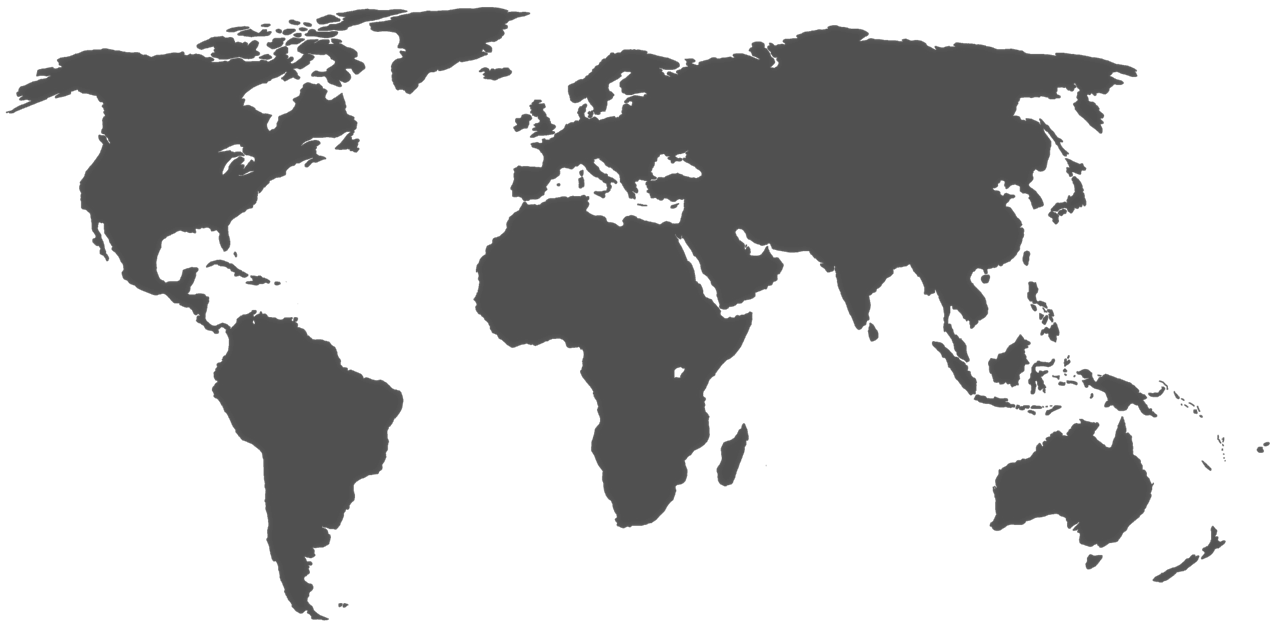 RUSSIA
55%
USA
75%
AFRICA
35%
AUSTRALIA
65%
Settims Inc. / www.settims.com  
UK, London, Redstreet 29-01
+492 335-335-335
Simple chart
The best results:
Lorem ipsum dolor sit amet, consectetur adipiscing elit. Ut id mauris risus, sit amet consectetur ipsum. Aenean dolor urna, scelerisque at malesuada id, ullamcorper id nisi. Praesent imperdiet venenatis justo, eu dictum mauris faucibus sed.
Lorem ipsum dolor sit amet, consectetur adipiscing elit. Ut id mauris risus, sit amet consectetur ipsum. Aenean dolor urna, scelerisque at malesuada id, ullamcorper id nisi. Praesent imperdiet venenatis justo, eu dictum mauris faucibus sed.
Settims Inc. / www.settims.com  
UK, London, Redstreet 29-01
+492 335-335-335
Positive chart
2014 – Fourth step
Lorem ipsum dolor sit amet, consectetur adipiscing elit. Ut id mauris risus, sit amet consectetur ipsum.
2010 – Third step
91%
Lorem ipsum dolor sit amet, consectetur adipiscing elit. Ut id mauris risus, sit amet consectetur ipsum.
80%
51%
2008 - Second step
Lorem ipsum dolor sit amet, consectetur adipiscing elit. Ut id mauris risus, sit amet consectetur ipsum.
28%
2004 - First step
Lorem ipsum dolor sit amet, consectetur adipiscing elit. Ut id mauris risus, sit amet consectetur ipsum.
Settims Inc. / www.settims.com  
UK, London, Redstreet 29-01
+492 335-335-335
Other chart
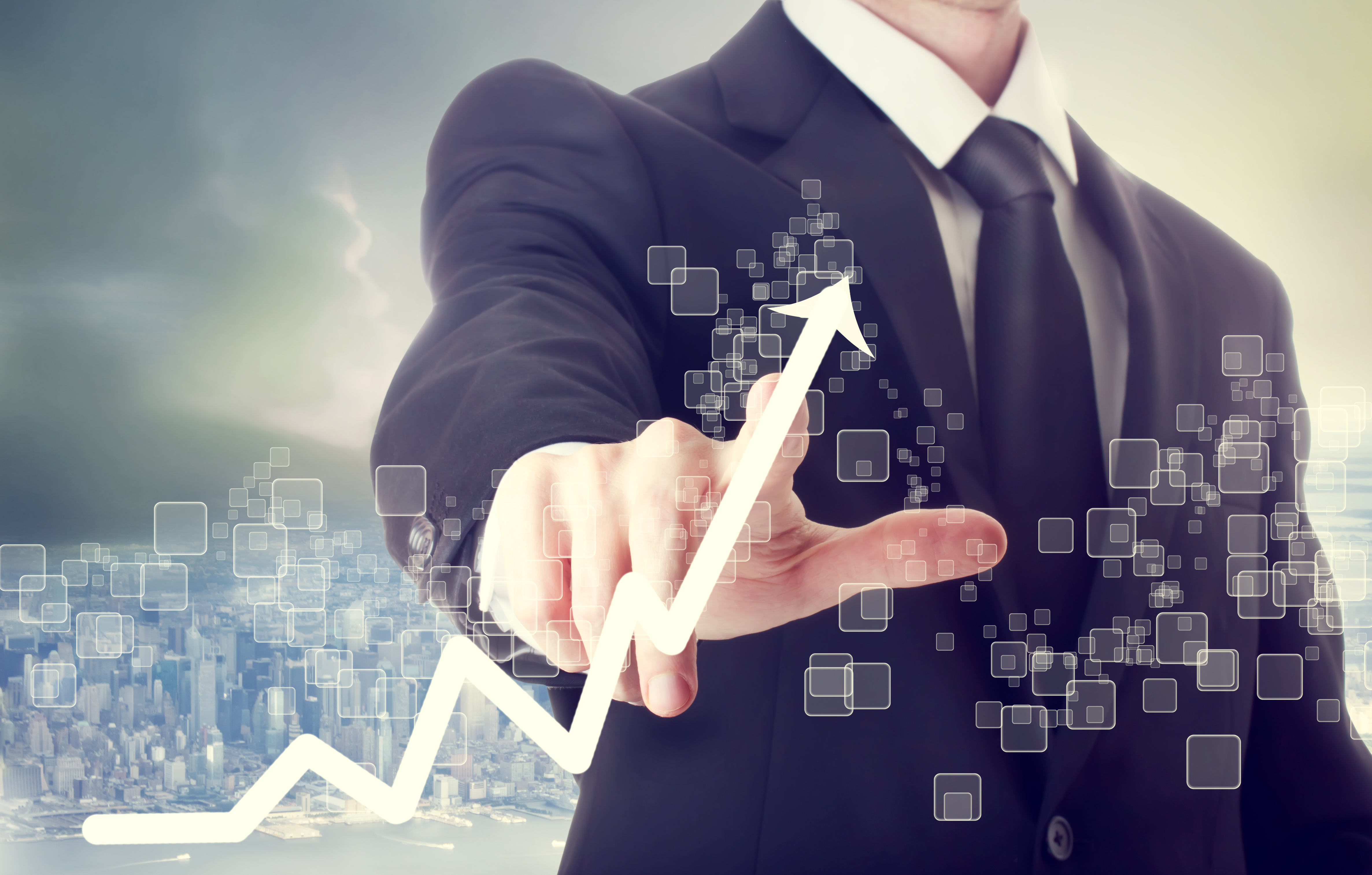 contact us
There are many variations of passages of Lorem Ipsum available, but the majority have suffered alteration in some form.
Settims Inc. / www.settims.com  
UK, London, Redstreet 29-01
+492 335-335-335
Our offices
ASIA
Address goes here
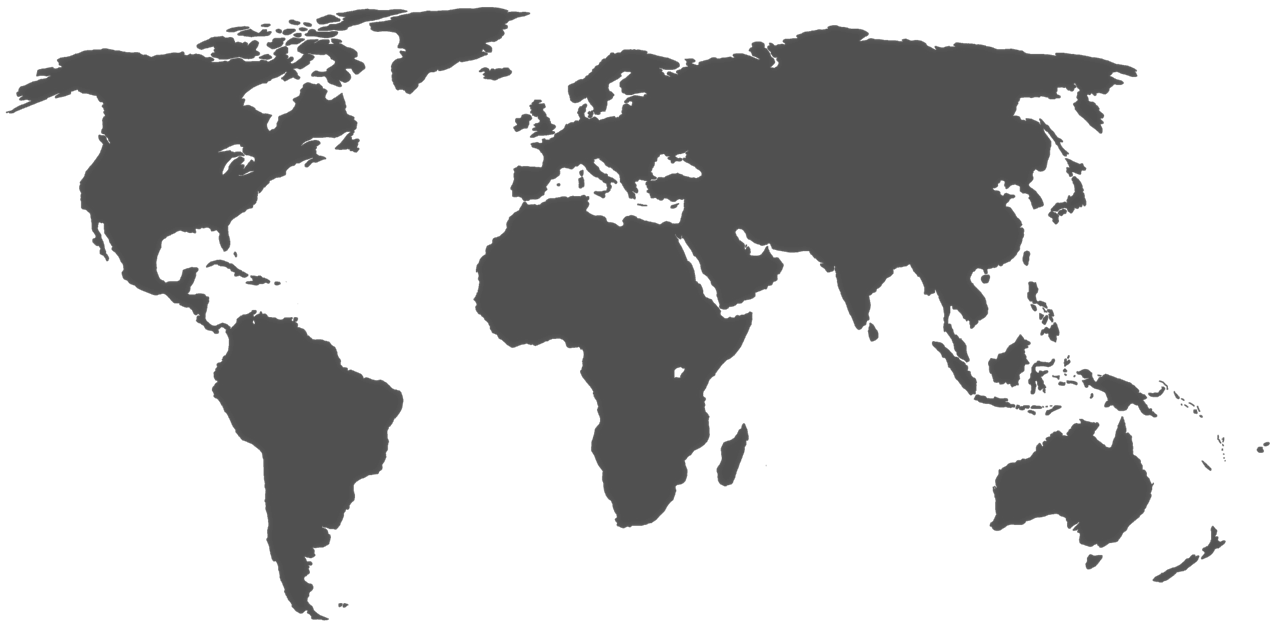 AUSTRALIA
Address goes here
EUROPE
Address goes here
USA
Address goes here
Settims Inc. / www.settims.com  
UK, London, Redstreet 29-01
+492 335-335-335
Information
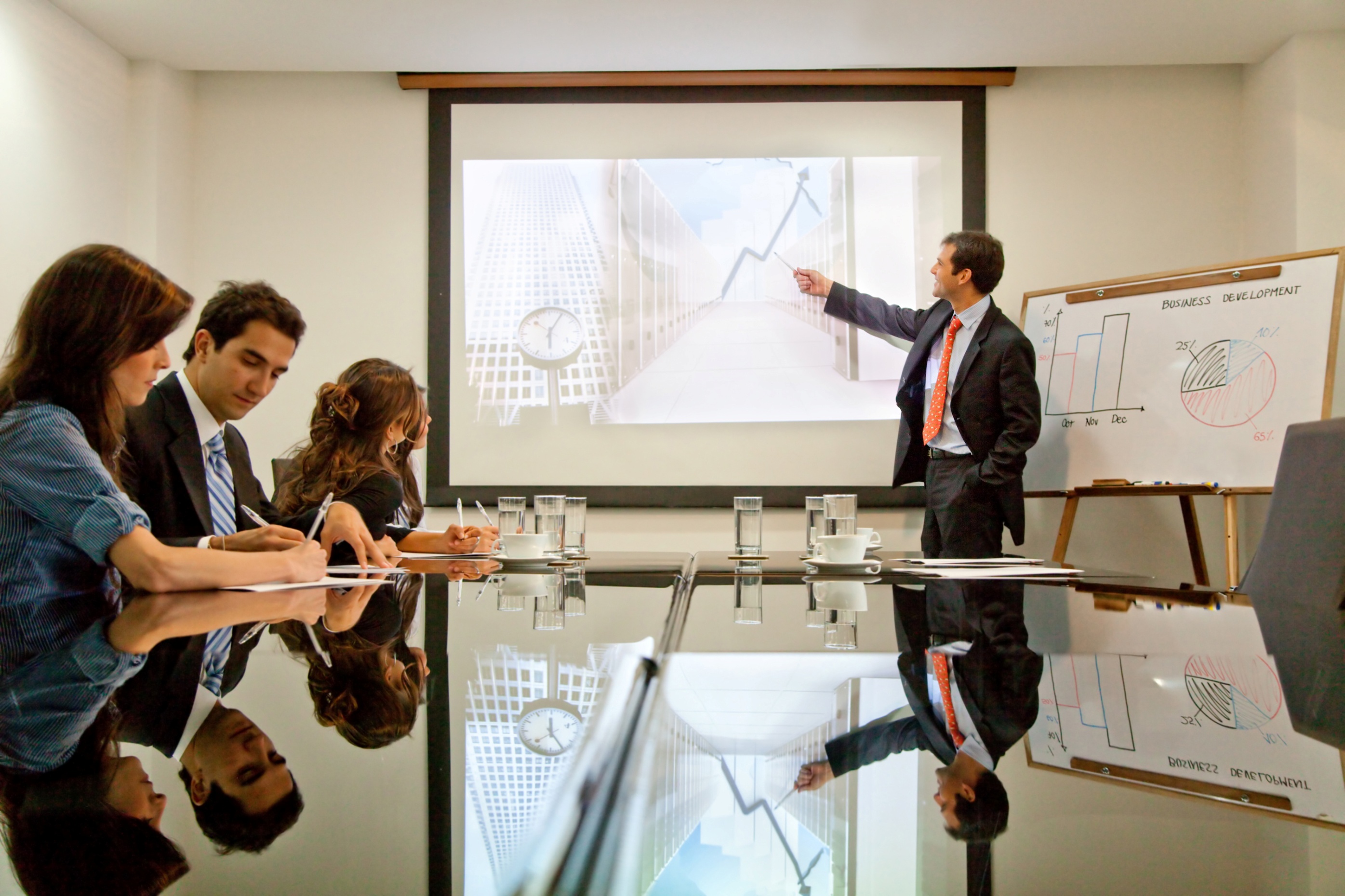 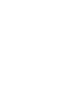 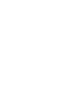 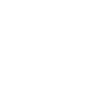 Address:
Address goes here
Phone:
+111 111-111-111
Skype:
Nickname: settims.inc
Web:
www.settims.com
Settims Inc. / www.settims.com  
UK, London, Redstreet 29-01
+492 335-335-335
Social
youtube.com
/channel name
facebook.com
/username
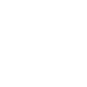 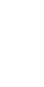 SEARCH
SUBSCRIBE
FOLLOW
twitter.com
@username
dribbble.com
/username
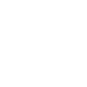 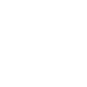 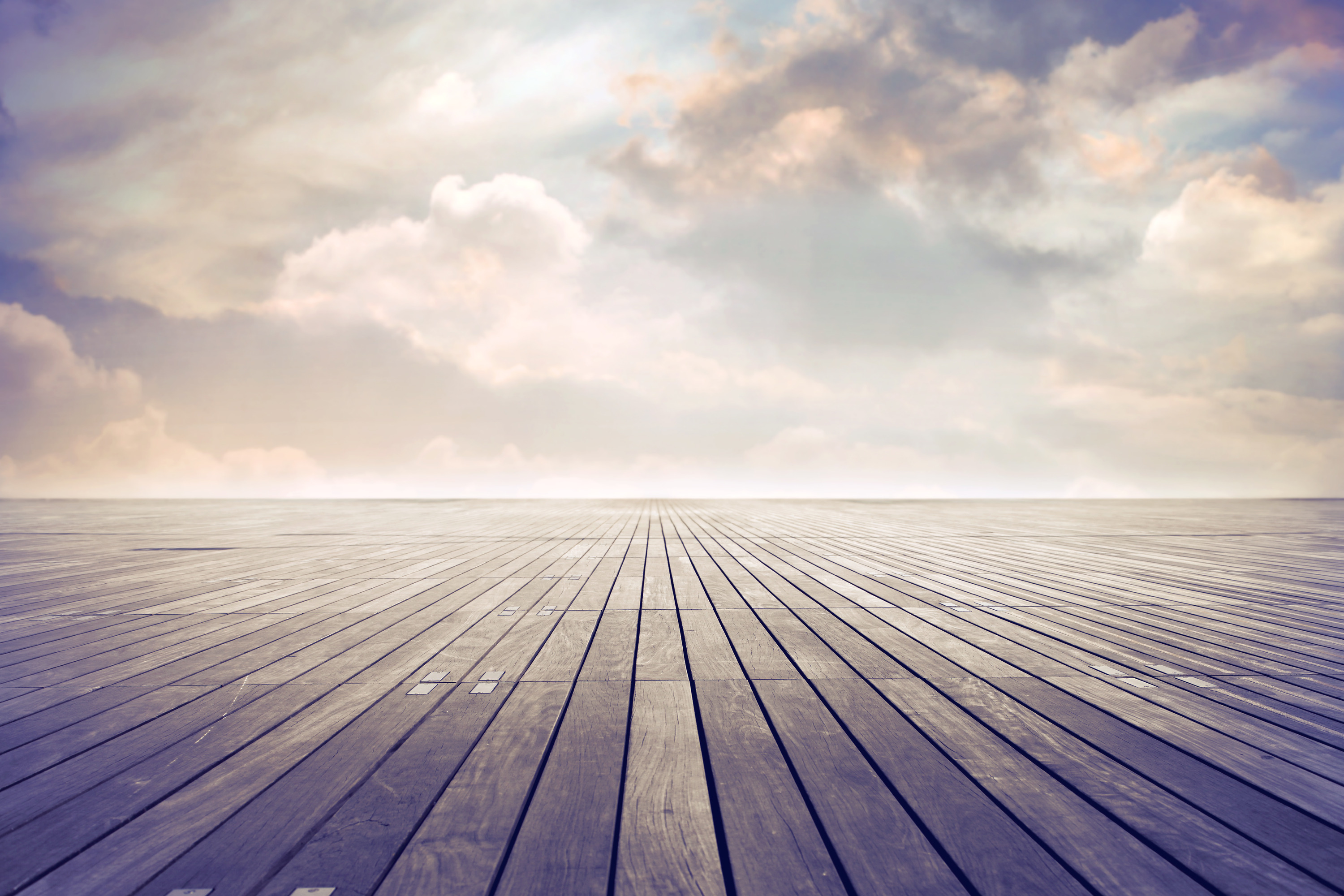 Questions?
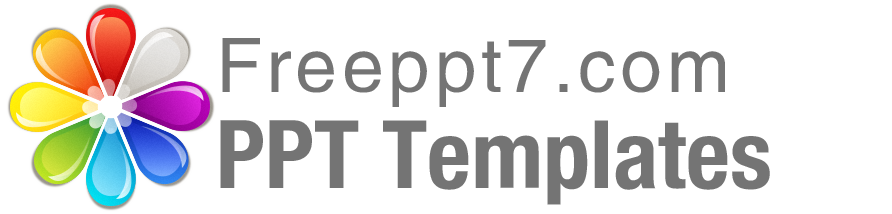 Best PPT templates for free download
https://www.freeppt7.com
[Speaker Notes: 模板来自于 http://www.ypppt.com]